СЕНТЯБРЬ
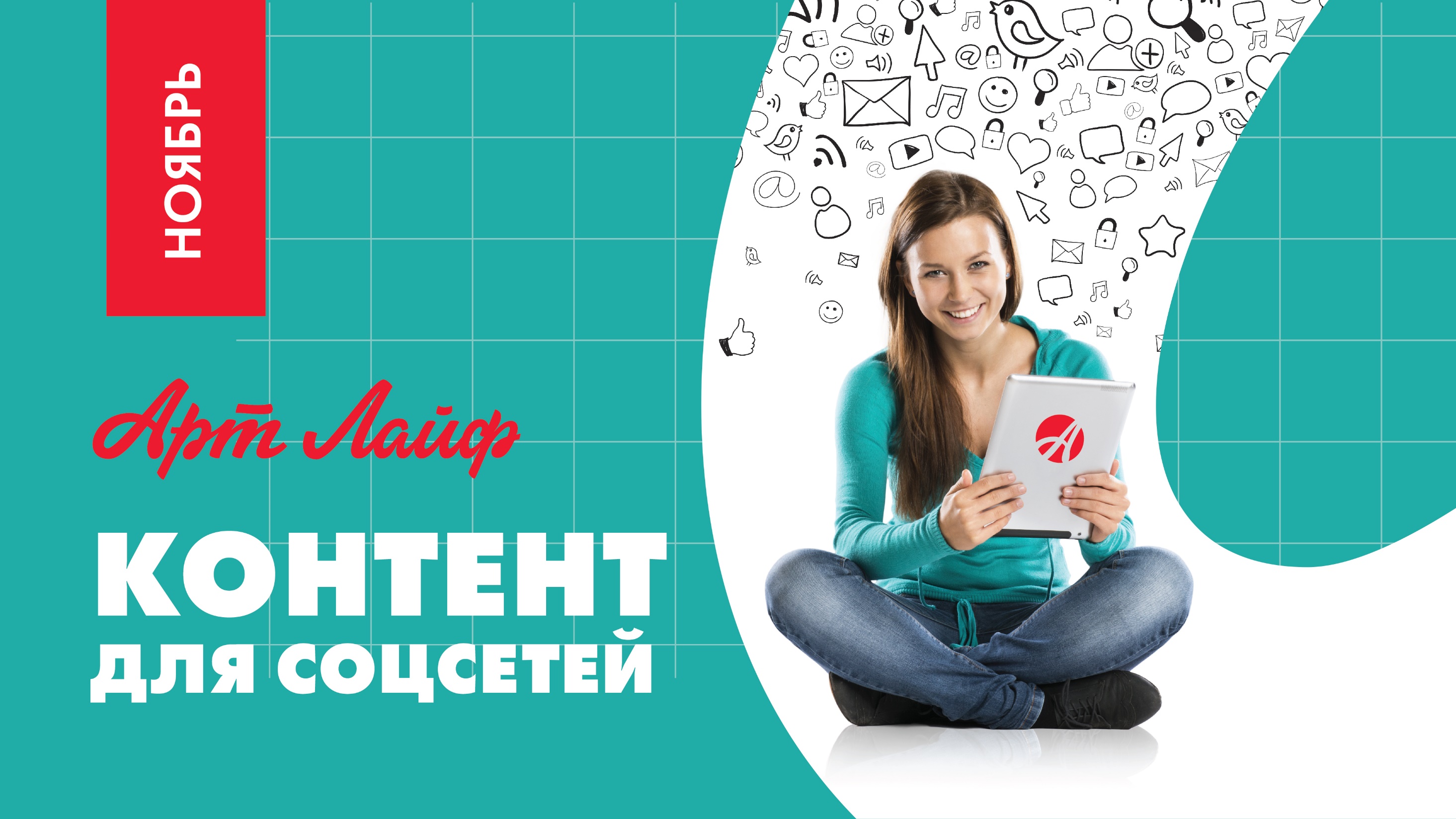 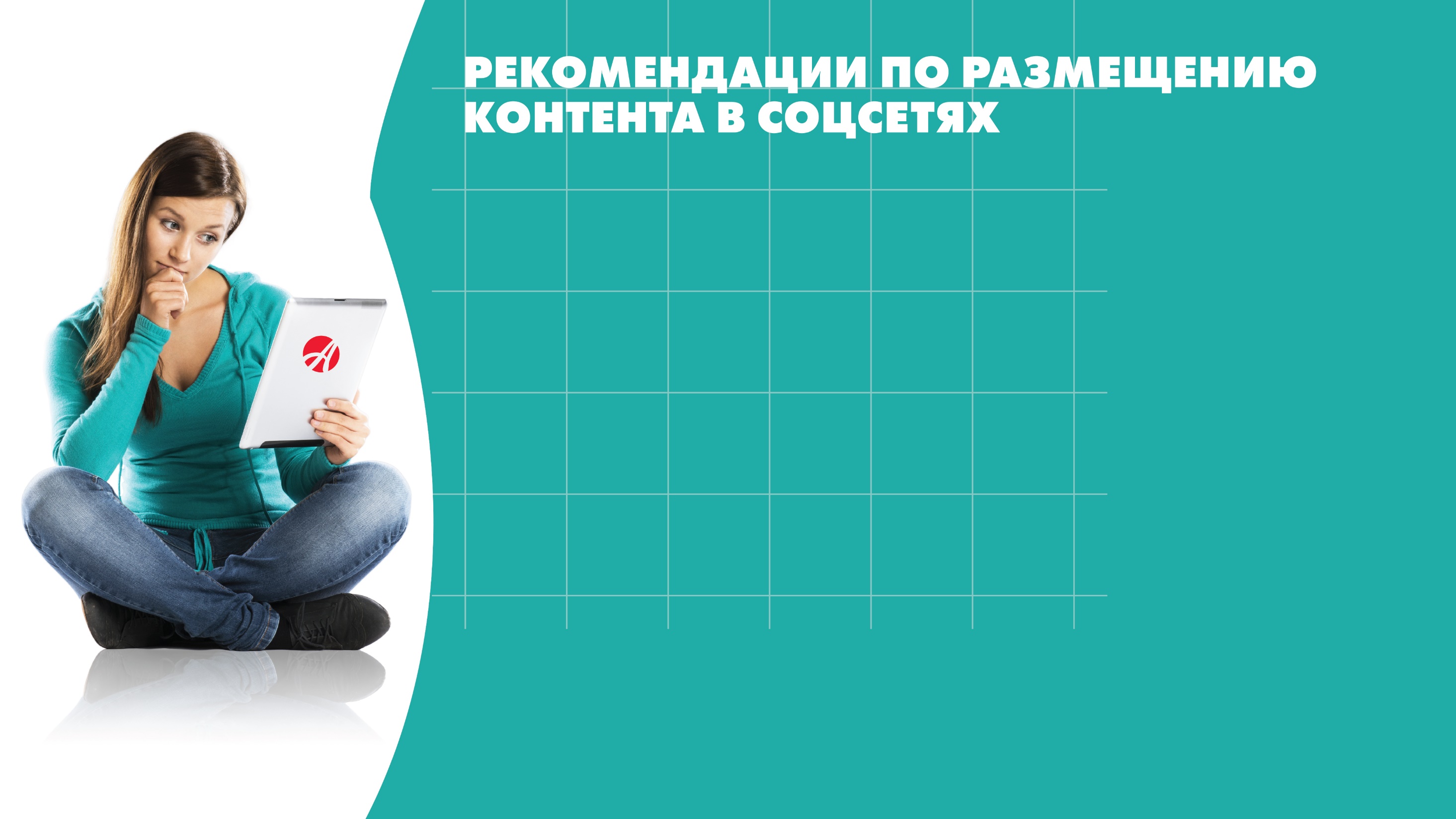 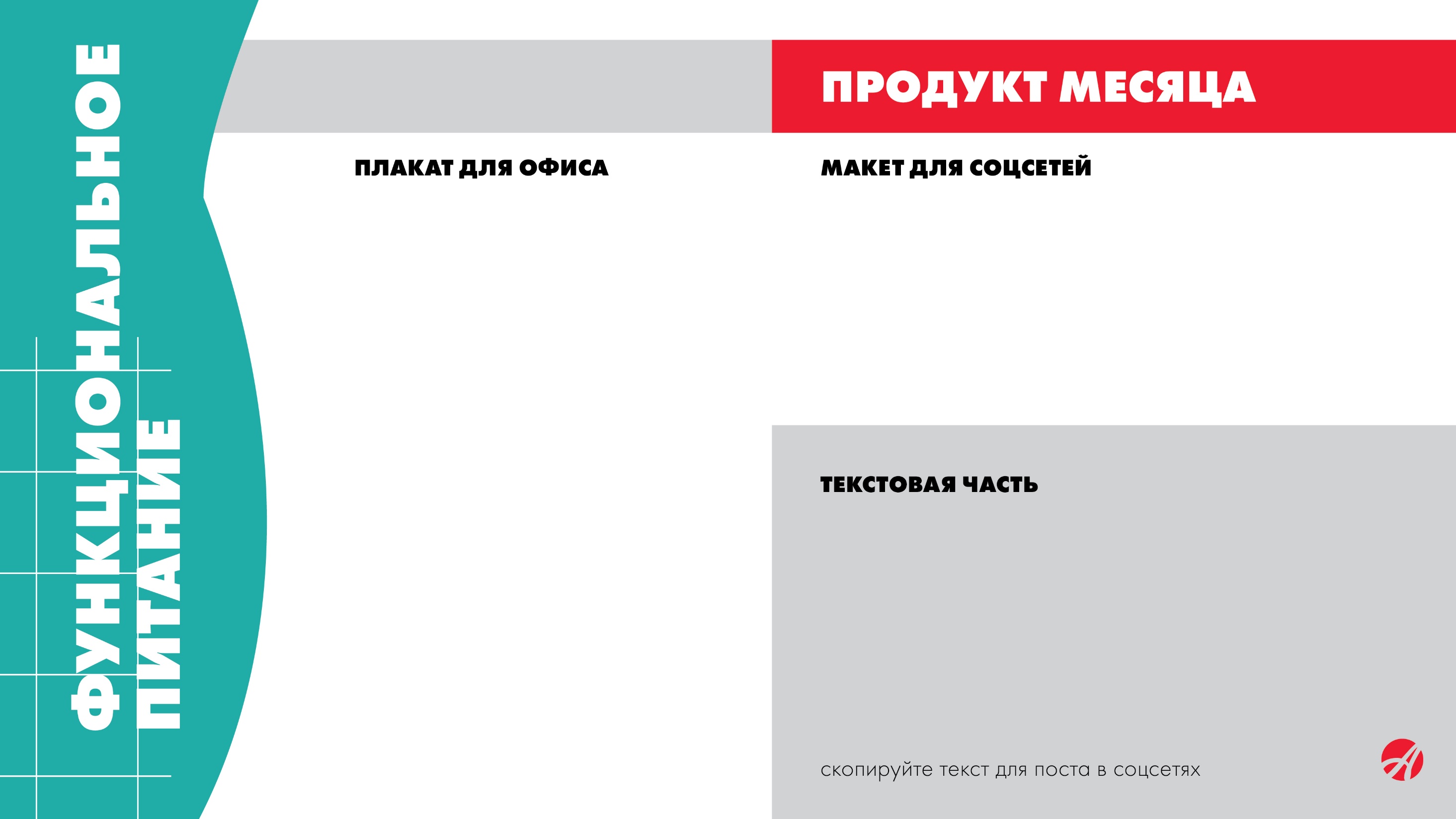 КИСЕЛЬ ЛЕСНЫЕ ЯГОДЫ
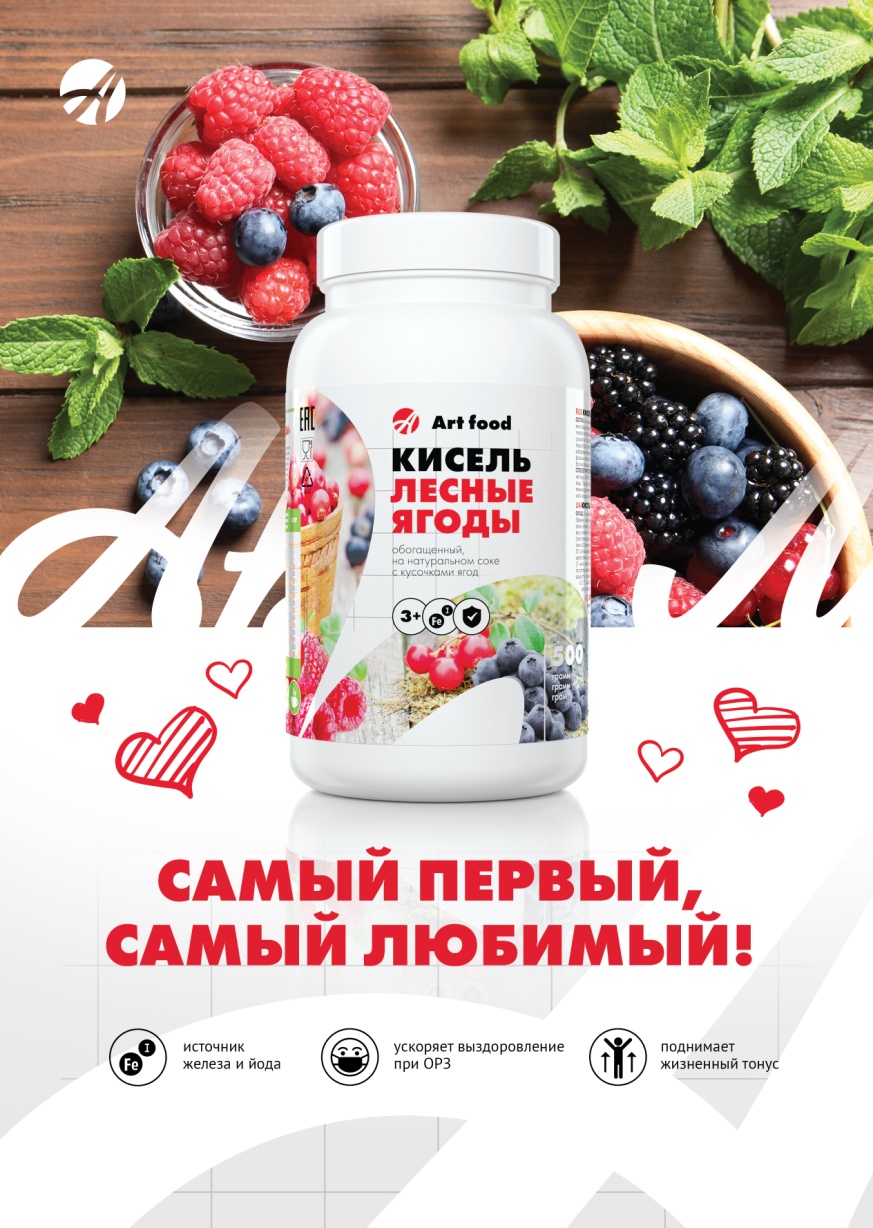 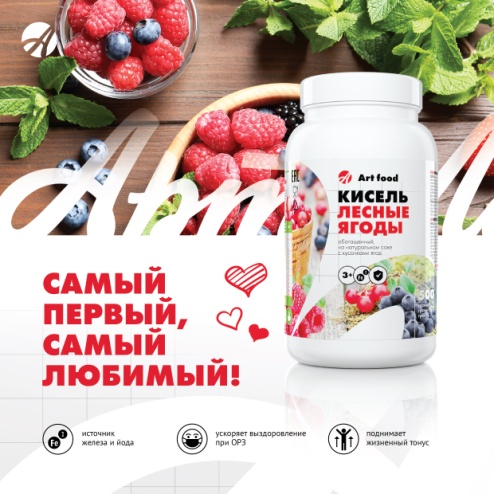 Вкус лесных ягод!

Один из старейших продуктов компании Артлайф - кисель «Лесные ягоды» - за почти 20 лет нисколько не потерял свою популярность. И этому есть простое объяснение: кисель  не только вкусный, но и чрезвычайно  полезный как для взрослых, так и для детей. Два стакана киселя удовлетворяют суточную потребность организма в витаминах группы B, С, D, A и E, а также обеспечивают его железом и йодом. А значит, препятствуют утомляемости и снижению жизненного тонуса! Ягоды черники, брусники и малины помогают повысить иммунитет и ускоряют выздоровление при простудных заболеваниях.  Кисели «Артлайф» приготовлены по современной технологии гранулирования при низких температурах, позволяющей сохранить все полезные вещества, которые содержатся в натуральных ягодных соках. 

#артлайф  #функциональноепитание  #артфуд #кисель #полезныеягоды #витаминныйкомплекс #поддержкаиммунитета  #источникйода #источник железа
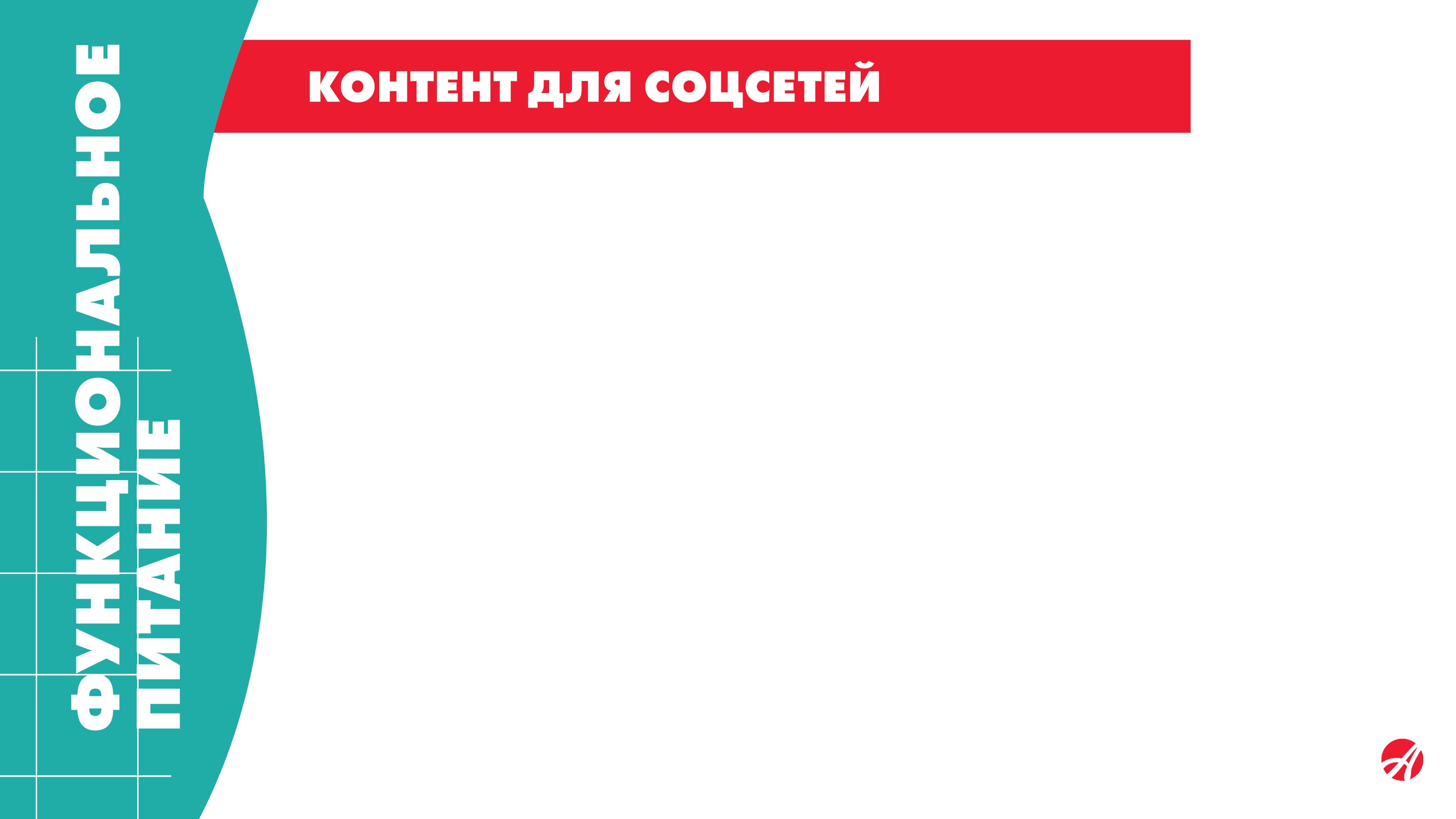 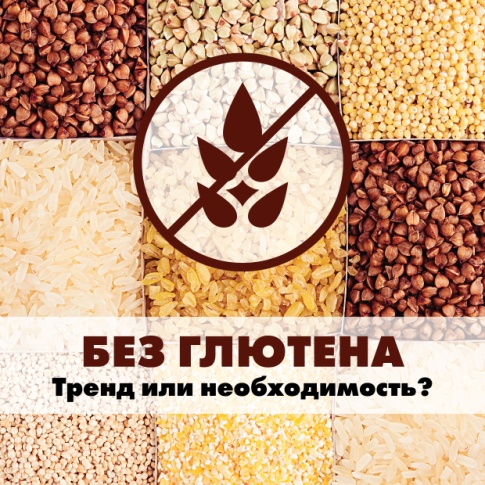 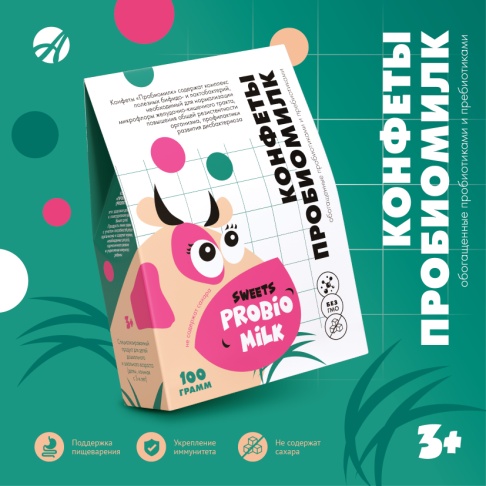 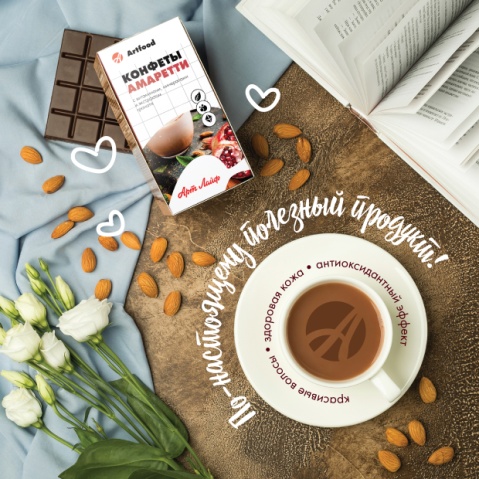 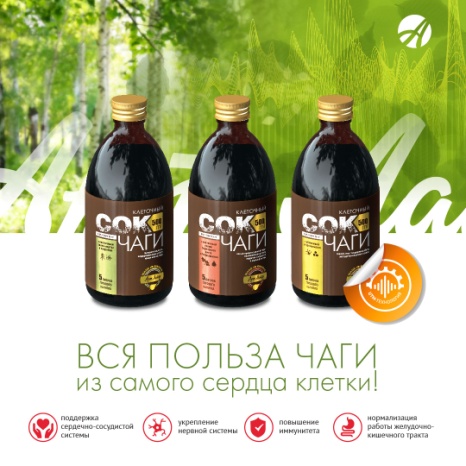 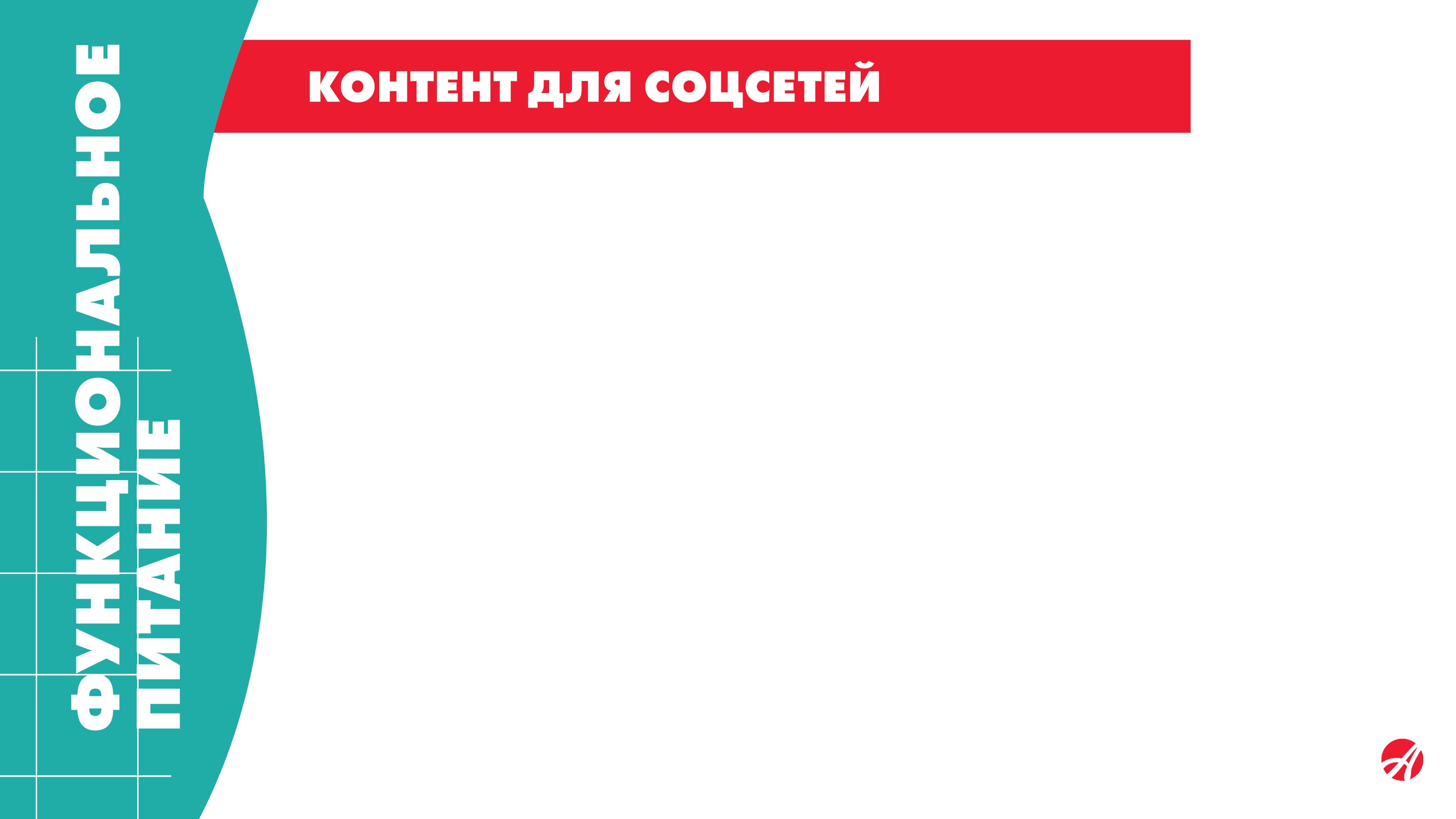 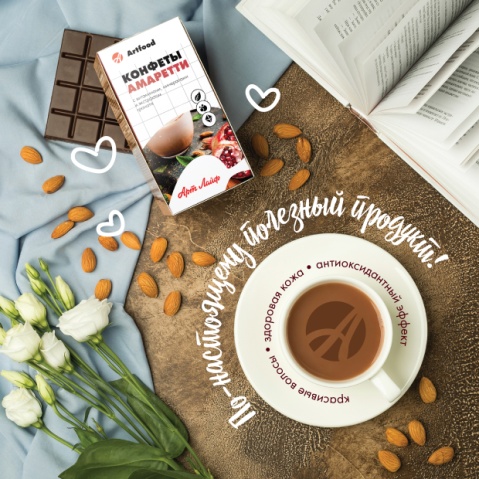 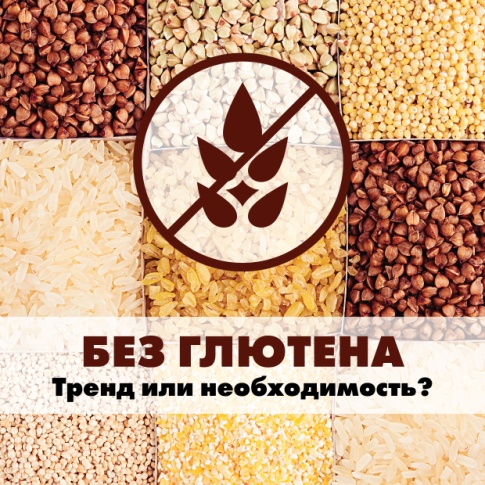 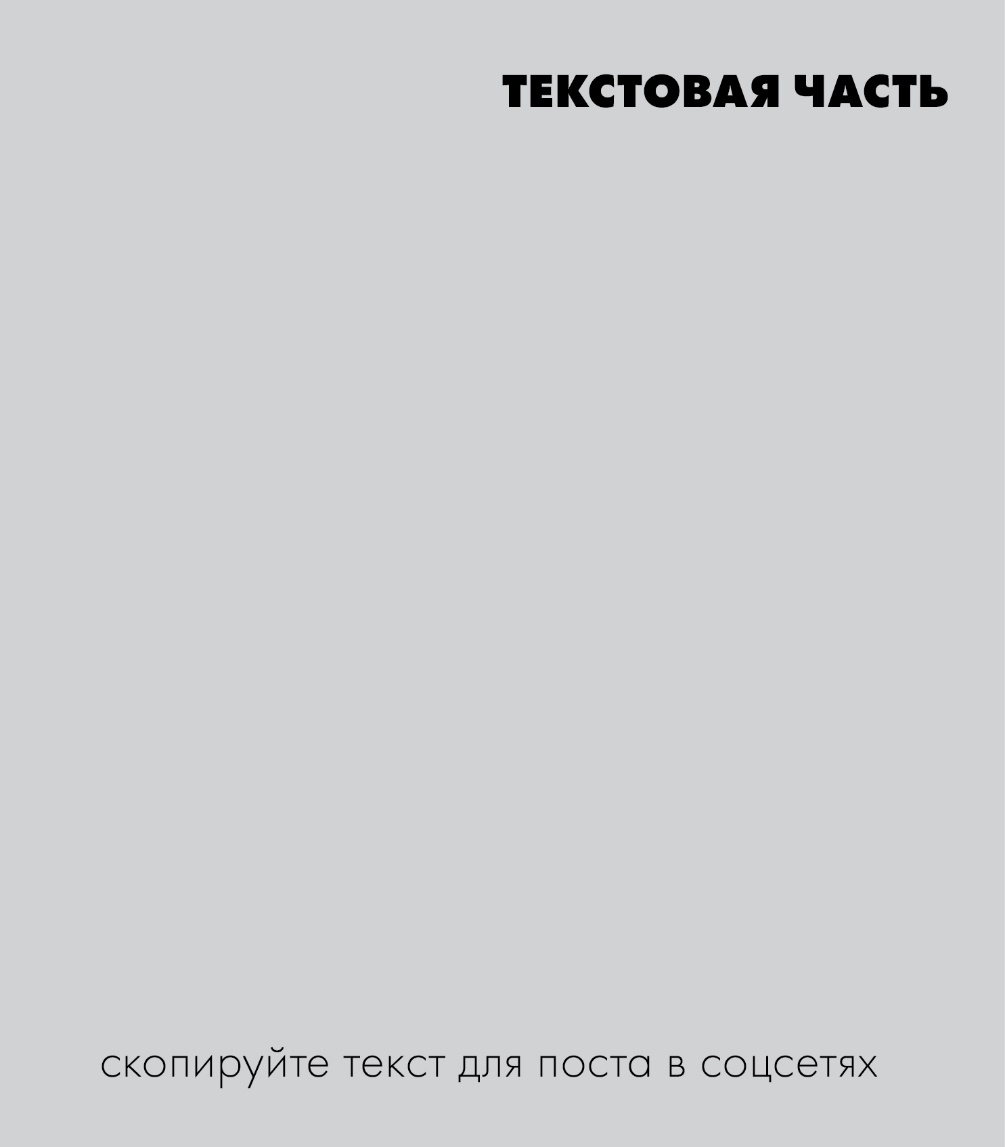 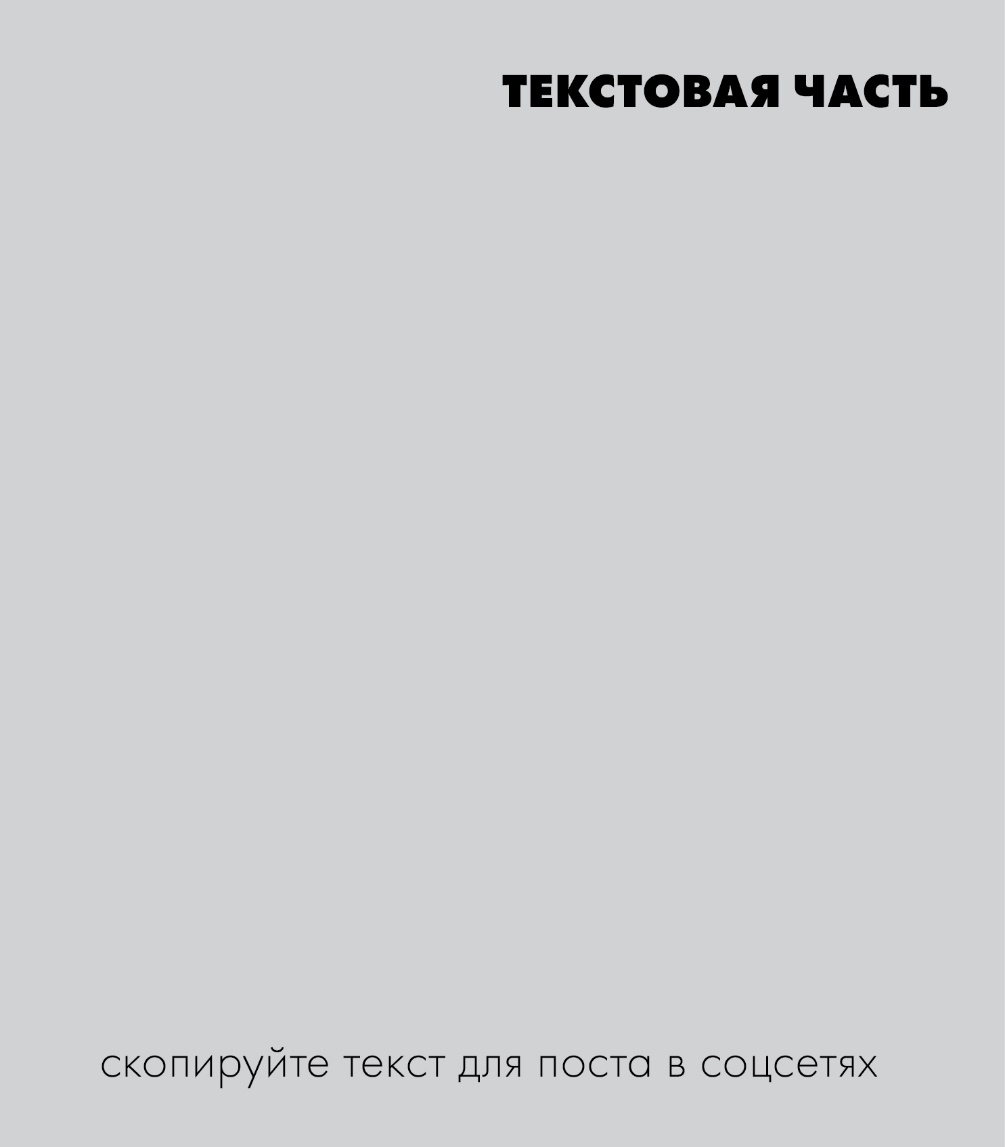 КОНФЕТЫ АМАРЕТТИ – ВИТАМИННО-МИНЕРАЛЬНЫЙ КОМПЛЕКС ДЛЯ ВАШЕЙ ЕСТЕСТВЕННОЙ КРАСОТЫ!

Конфеты  - лучший способ выразить свою признательность, поздравить с праздником или просто сделать кому-то приятный сюрприз! Особенно, если от этих конфет можно получить не только удовольствие, но и массу пользы. 
Встречайте новинку! Конфеты Амаретти – по-настоящему  полезный подарок. Низкокалорийные и вкусные, они содержат комплекс веществ, значимых для здоровья кожи, волос и ногтей. Экстракт граната оказывает на кожу антивозрастной эффект. Витамины A и E поддерживают эластичность кожи, усиливают регенерацию эпидермиса. Цинк нормализует работу сальных желез, способствует профилактике хронической усталости. Биотин укрепляют структуру волос, препятствуя их ломкости и выпадению, расслаиванию ногтевой пластины. Медь и селен способствуют оздоровлению волос, препятствуют появлению ранней седины.

#артлайф  #функциональноепитание #артфуд #амаретти #экстрактграната #биотин #антиэйдж #полезныеконфеты #витаминыиминералы #здоровьеволос #красотакожи
БЕЗ ГЛЮТЕНА

Сегодня в тренде заменять пшеничную  муку другими видами злаков. Многие сомневаются в том, что белок пшеницы (глютен) полезен для здоровья.  На самом же деле людей, которым действительно нельзя употреблять глютен – всего 1%. Это потребители с целиакией – серьезным аутоиммунным наследственным заболеванием. Но у  повальной моды на безглютеновые продукты есть и реальные основания: растет количество людей с нецелиакийной чувствительностью к клейковине. Такие люди ощущают дискомфорт в ЖКТ при употреблении хлеба и выпечки. Многие врачи считают, что виной тому не сам пшеничный белок, а огромное его количество в нашем рационе. В том числе и в скрытой форме - в составе многих продуктов. Так это или нет, специалистам только предстоит  разобраться. А мы пока стараемся снизить  глютенсодержащее сырье в наших продуктах.  

#артлайф  #функциональноепитание  #безглютена
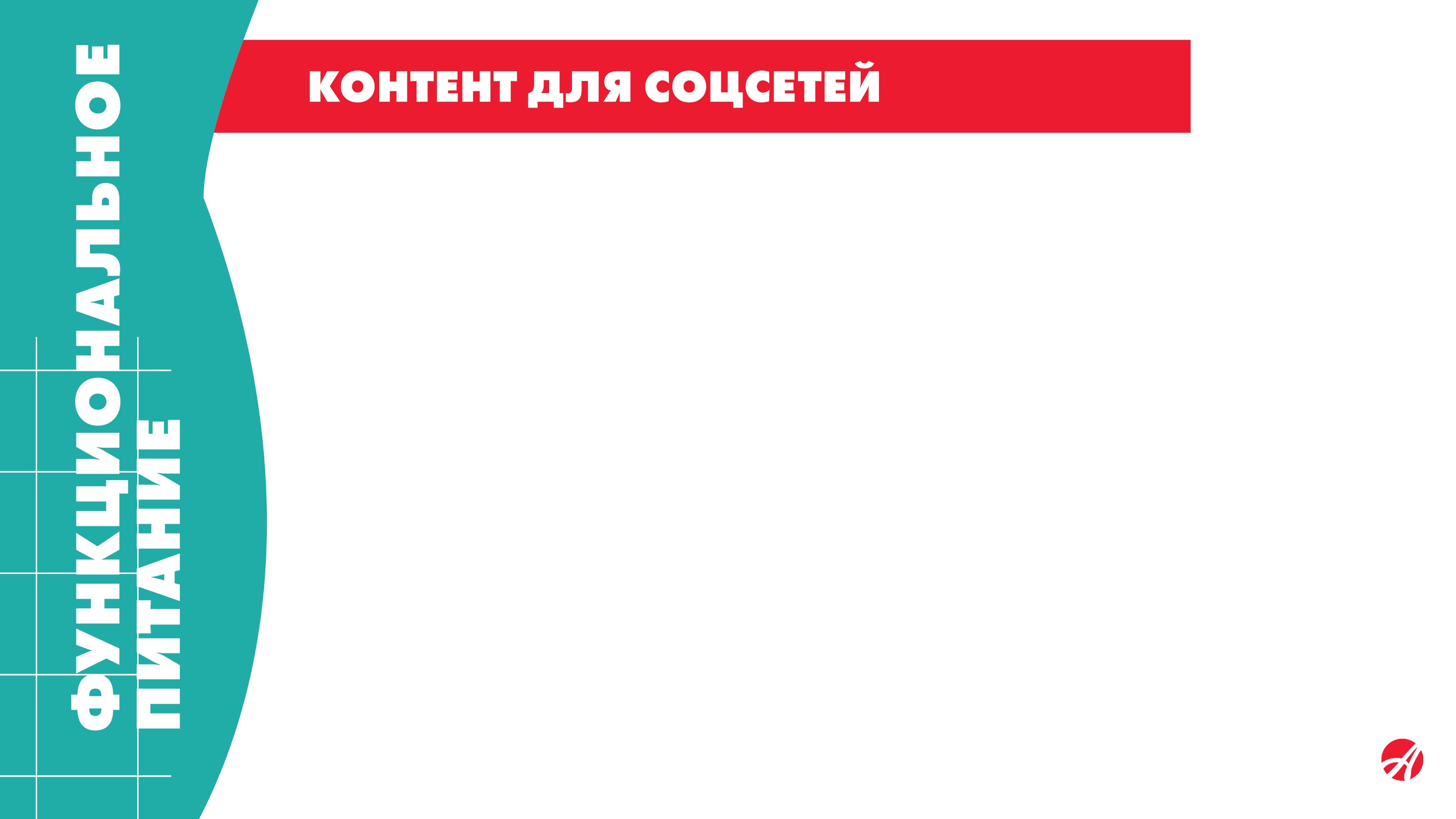 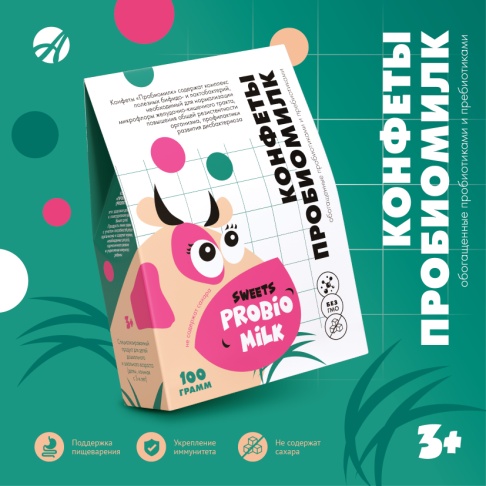 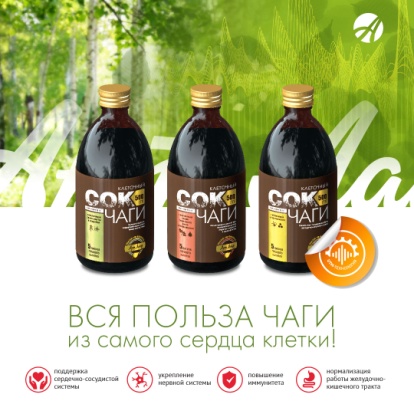 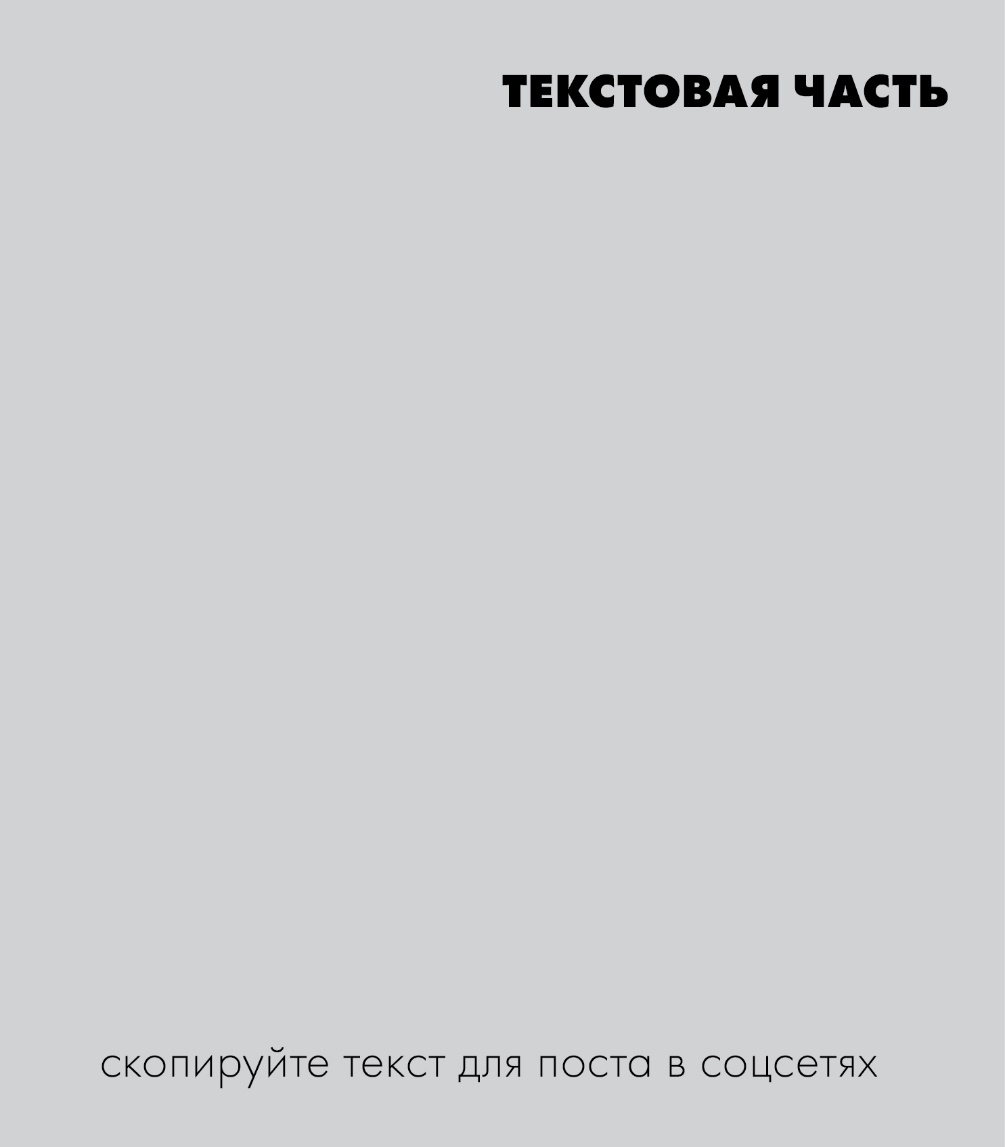 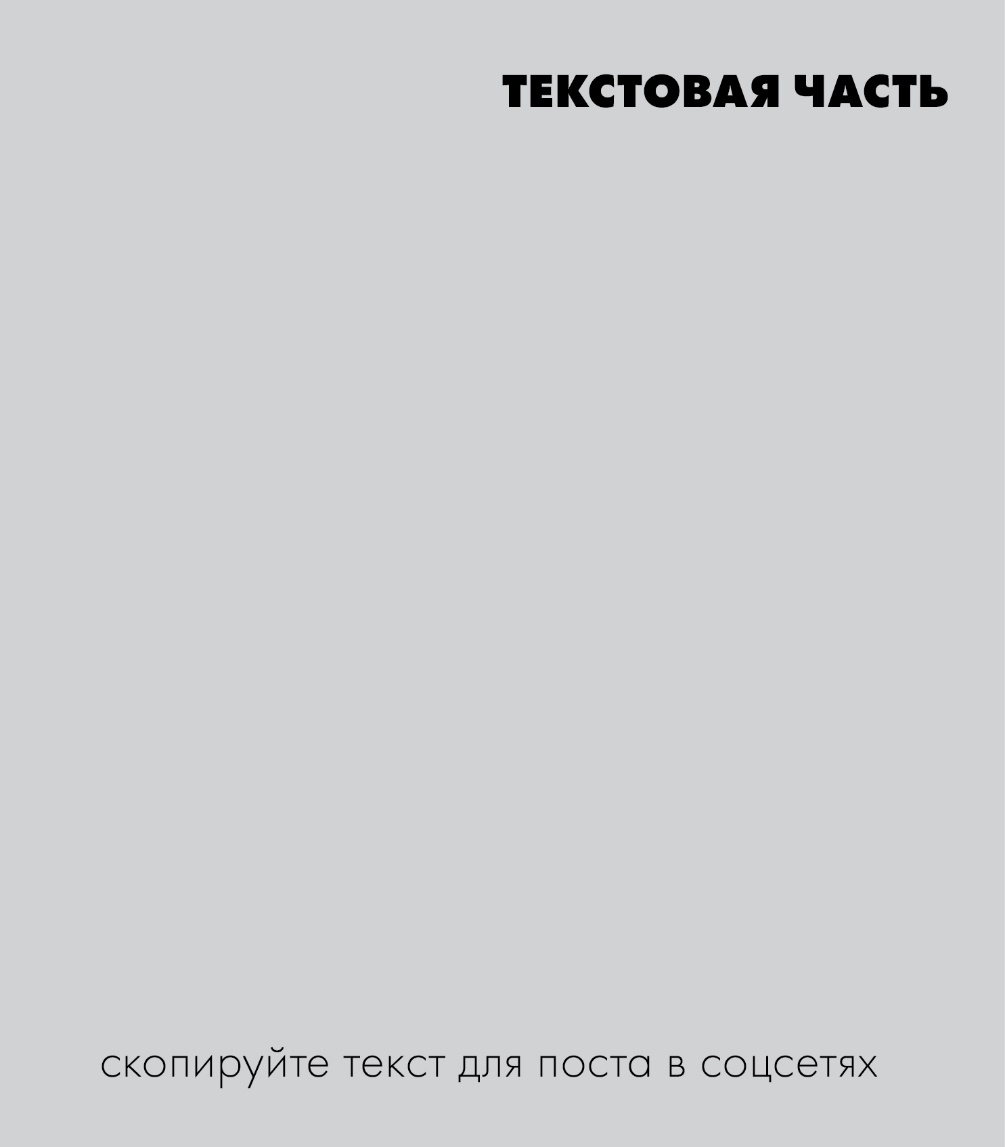 21 СЕНТЯБРЯ - ДЕНЬ СОКА 

Соки бывают разные – из овощей, фруктов, ягод. Но, самый необычный сок, пожалуй, это сок из чаги.  
Чага - это гриб, который растет на березе и питается ее соком. Чага включает в себя уникальный комплекс веществ, обладающих мощной антиоксидантной активностью, не найденных ни в одном другом грибе в мире. Широкий спектр терапевтического воздействия берёзового гриба и мощный оздоровительный эффект обусловлены его уникальным химическим составом. Наиболее богатой полезными веществами считается чага, выросшая в сибирской тайге.  
При экстрагировании из чаги можно извлечь далеко не все полезные вещества. Разработчики «Артлайф» впервые в мире применили высокопроизводительную и одновременно щадящую UTM-технологию (ультразвуковую трансмембранную технологию), воздействующую на мембраны клетки  и высвобождающую из неё самые ценные вещества, которые невозможно извлечь другим способом. 
#артлайф  #чага #сок_чаги #иммунитет #антиоксиданты
ПРОБИОМИЛК: СЛАДОСТИ, КОТОРЫЕ ПОЛЕЗНЫ!

Начинается новый учебный год.  Кроме новых впечатлений и открытий, детей ждут изменения в рационе. Ведь питание в школьной столовой значительно отличается от домашнего. Кроме того, дети, особенно младших классов, не всегда помнят, что перед едой надо мыть руки. Пищеварительная система детей слабее, чем у взрослых, и чаще испытывает на себе неприятные последствия от воздействия микробов. Один из способов поддержать детское пищеварение - это прием пробиотиков. А что может быть лучше, чем пробиотики в конфетах?
Конфеты Пробиомилк содержат полезные лакто- и бифидобактерии, а также пребиотические компоненты, которые способствуют нормальному пищеварению и росту полезной микрофлоры кишечника. 
Сладости должны быть полезными, а микрофлора – здоровой! Ведь это залог правильного обмена веществ, здорового роста и развития, крепкого иммунитета вашего ребенка. 
#артлайф  #функциональноепитание #пробиомилк #полезныеконфеты #пробиотики #пребиотики #поддержкамикрофлоры #поддержкаиммунитета  #безсахара #длядетей #детскоепитание
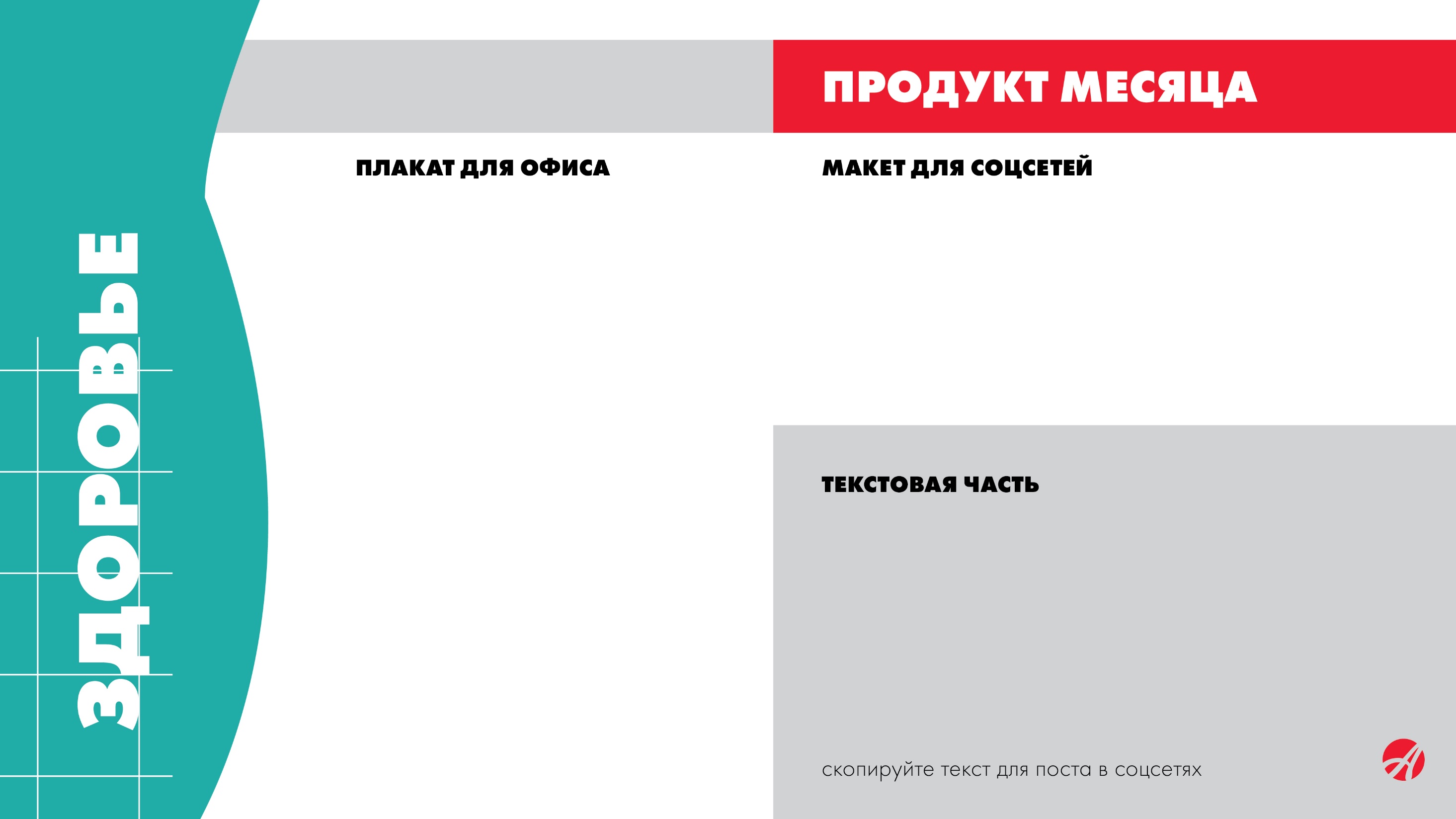 НОВИНКА! ФИТОЭСТРИН
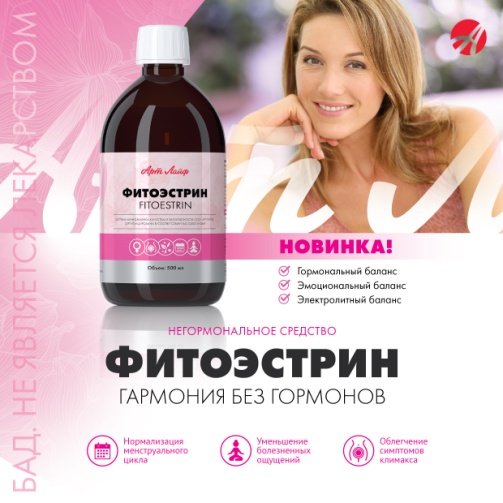 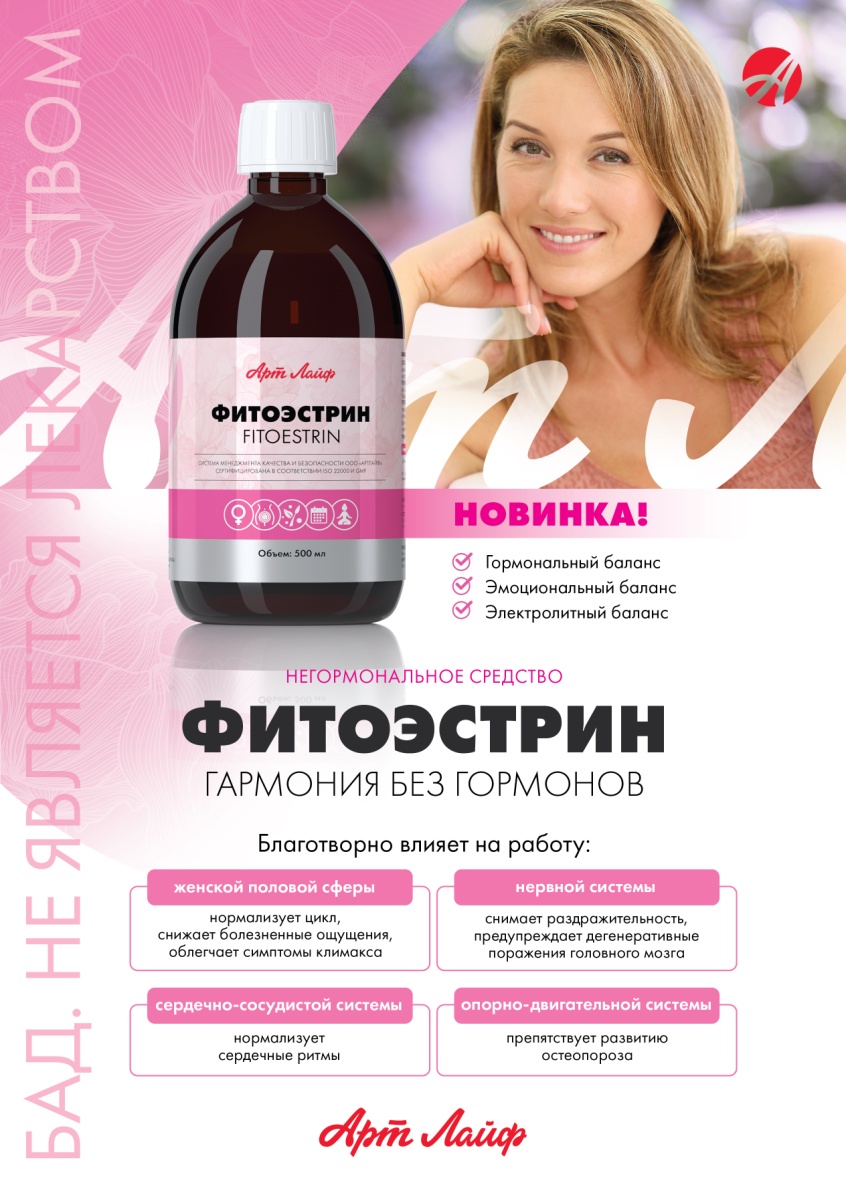 ФИТОЭСТРИН:  ГАРМОНИЯ БЕЗ ГОРМОНОВ

Представляем новинку! Негормональный биологически активный комплекс на основе фитоэстрогенов. Содержит 8  самых известных и эффективных экстрактов растений, способствующих восстановлению женского здоровья: дудник, дикий ямс , клевер красный, хмеля шишки , люцерну, дамианы лист, курильский чай, мелиссу. 
Рекомендован:
 при ПМС, болезненных критических днях для устранения нежелательных симптомов и нормализации цикла
 женщинам после 40 лет для поддержания гормонального баланса и сохранения  молодости кожи, волос и ногтей,  эмоционального баланса, когнитивных способностей
женщинам  в  период менопаузы для устранения  нежелательных симптомов (приливы, жара, потливость,  учащенное сердцебиение, раздражительность и т.д.) 
 женщинам в постменопаузе для предупреждения остеопороза , сердечно-сосудистых заболеваний, аллопеции, когнитивных нарушений
Биологически активная добавка к пище. Перед применением проконсультируйтесь с врачом.

#артлайф  #бад  #здоровье  #женскоездоровье #фитоэстрин
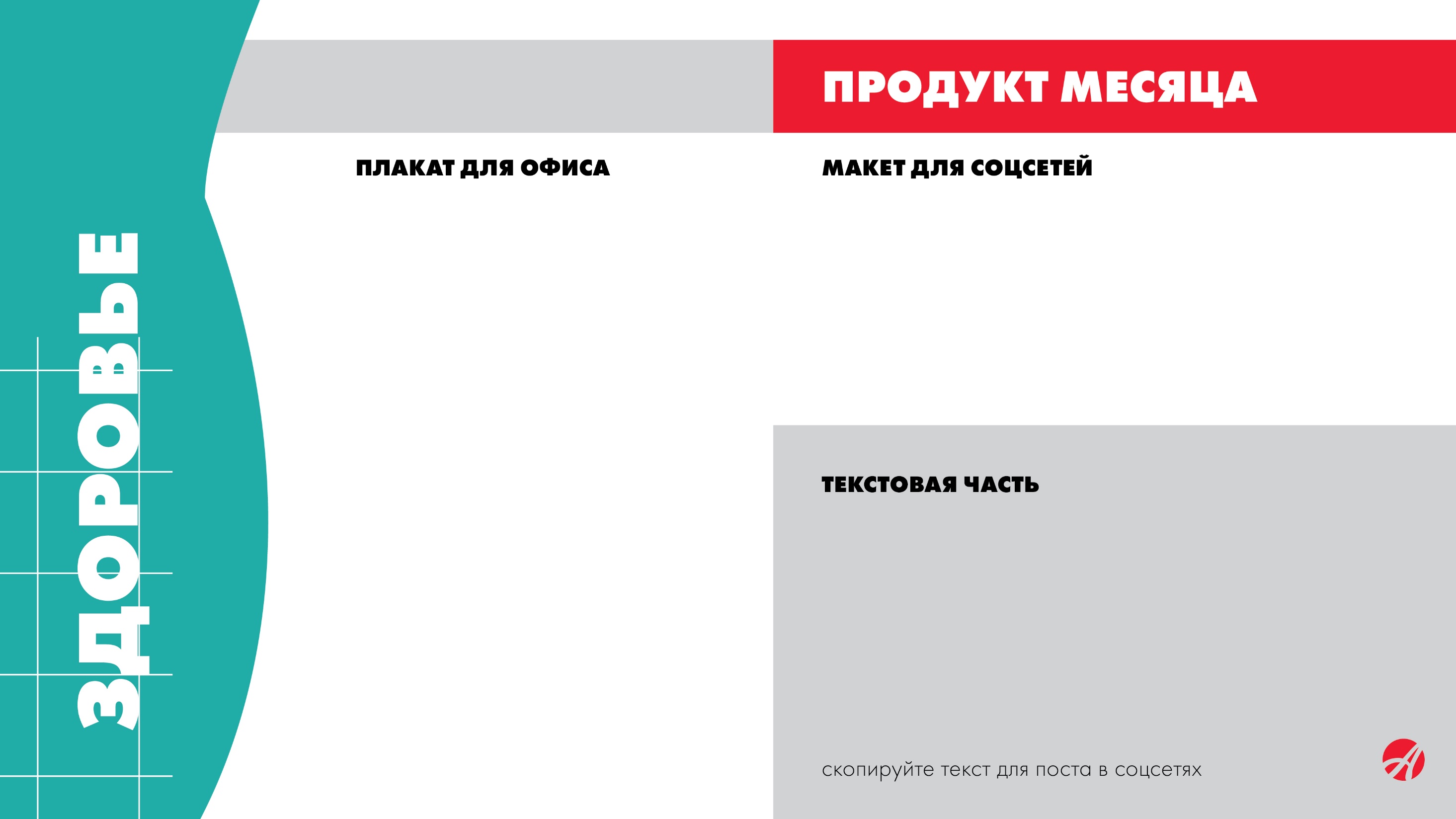 АКЦИЯ 12 МЕСЯЦЕВ. 
СНОВА В ШКОЛУ
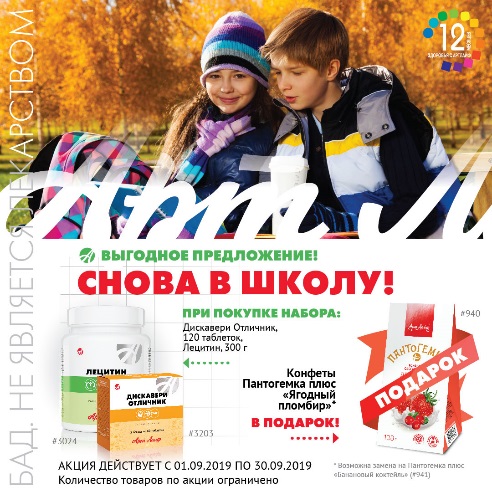 ВНИМАНИЕ, АКЦИЯ! СНОВА В ШКОЛУ! 

Набор продуктов для поддержки нервной системы и иммунитета детей подросткового возраста.
Дискавери Отличник – оказывает системную поддержку организму в период полового созревания и повышенного эмоционального напряжения.
Лецитин – обеспечивает питание всем клеткам нервной системы, активизирует функции мозга, нормализует деятельность печени.
Конфеты «Пантогемка плюс» В ПОДАРОК – вкусный и полезный продукт; восполняют дефицит витаминов, снижают утомляемость, улучшают внимание.
Сроки проведения акции: с 1.09 по 30.09.2019 года. Подробности уточняйте в сервисных центрах Артлайф.
Биологически активная добавка к пище. Перед применением проконсультируйтесь с врачом.
#артлайф  #бад  #здоровье  #акция  #12_месяцев_Артлайф  #акцияартлайф  #здоровыедети  #умныйребенок #отличник #учебаврадость
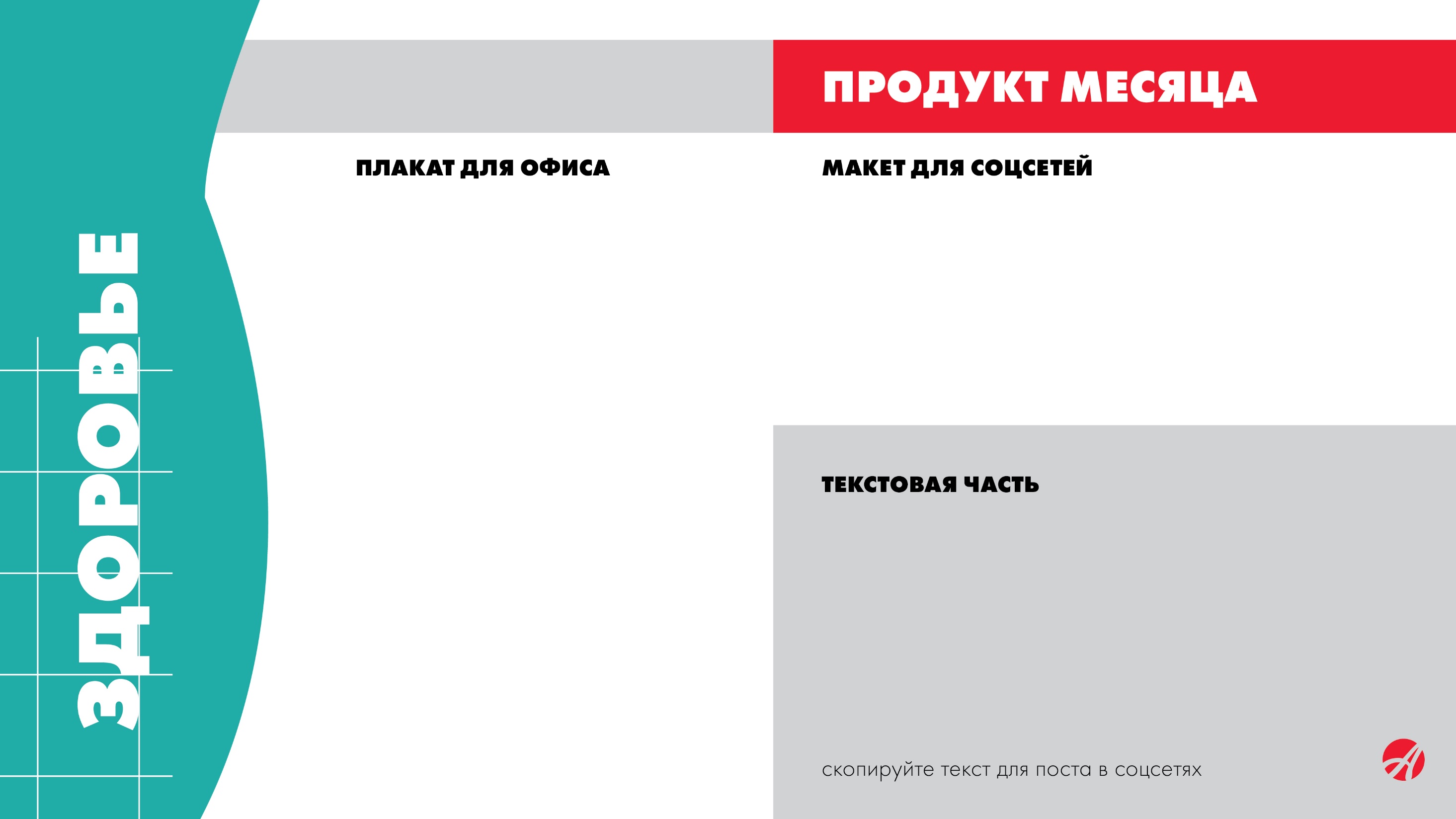 АКЦИЯ 12 МЕСЯЦЕВ. 
ФОРМУЛА ВОССТАНОВЛЕНИЯ
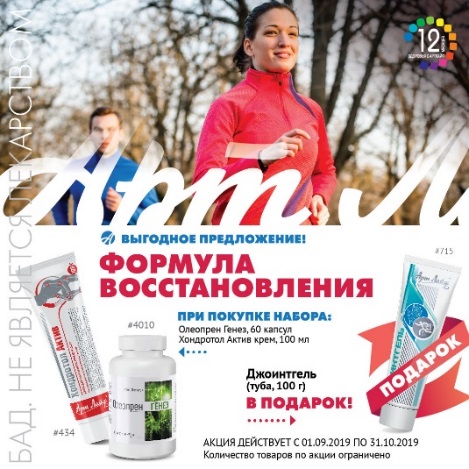 ВНИМАНИЕ, АКЦИЯ! ФОРМУЛА ВОССТАНОВЛЕНИЯ! 

Комплексный подход для защиты суставов! 
«Олеопрен Генез»  - комплекс с полипренолами и растительными адаптогенами. Активирует процессы восстановления костной ткани, усиливает естественную антиоксидантную защиту организма.
Крем «Хондротол Актив» для местного применения. Уменьшает боль и скованность в суставах, устраняет отек.
Джойнтгель в  тубе В ПОДАРОК – источник глюкозамина, хондроитина и экстрактов с противовоспалительным действием (сабельника, юкки, ивы). Снижает уровень воспаления в суставах, стимулирует регенерацию хрящевой ткани.
Сроки проведения акции: с 1.09 по 31.10.2019 года. Подробности уточняйте в сервисных центрах Артлайф.
Биологически активная добавка к пище. Перед применением проконсультируйтесь с врачом.
#артлайф  #бад  #здоровье  #акция  #12_месяцев_Артлайф  #акцияартлайф  #здоровыесуставы
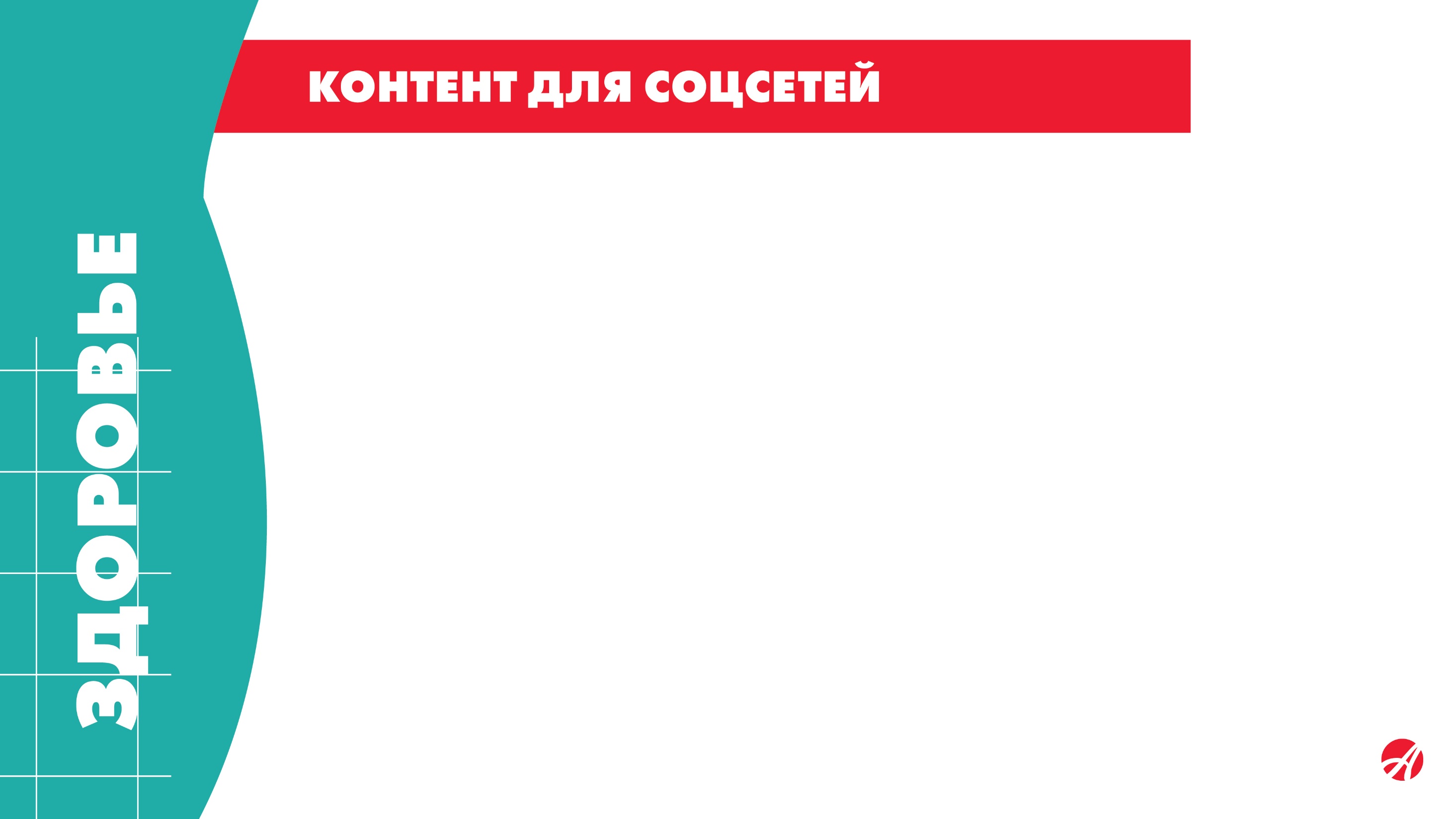 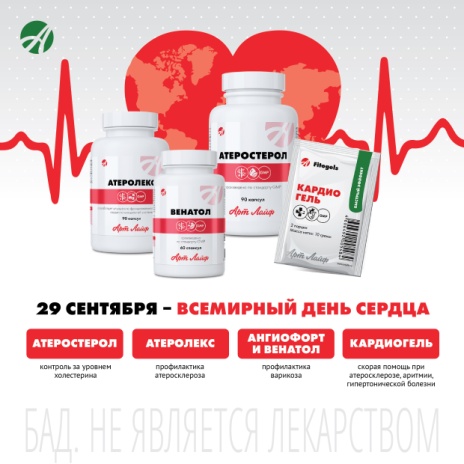 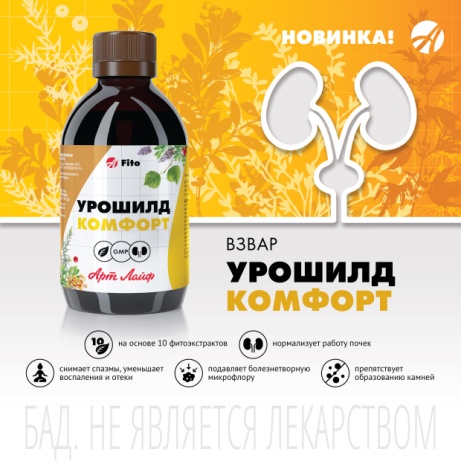 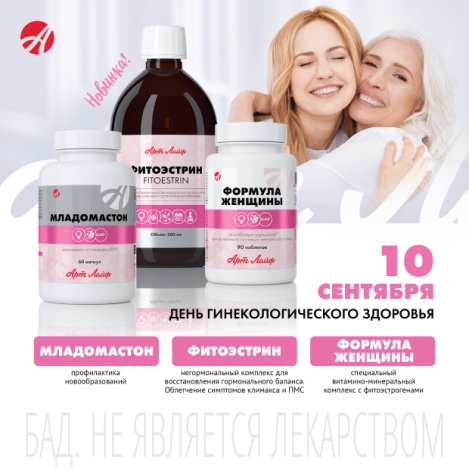 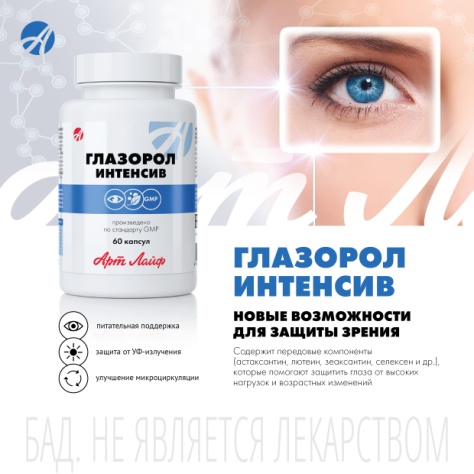 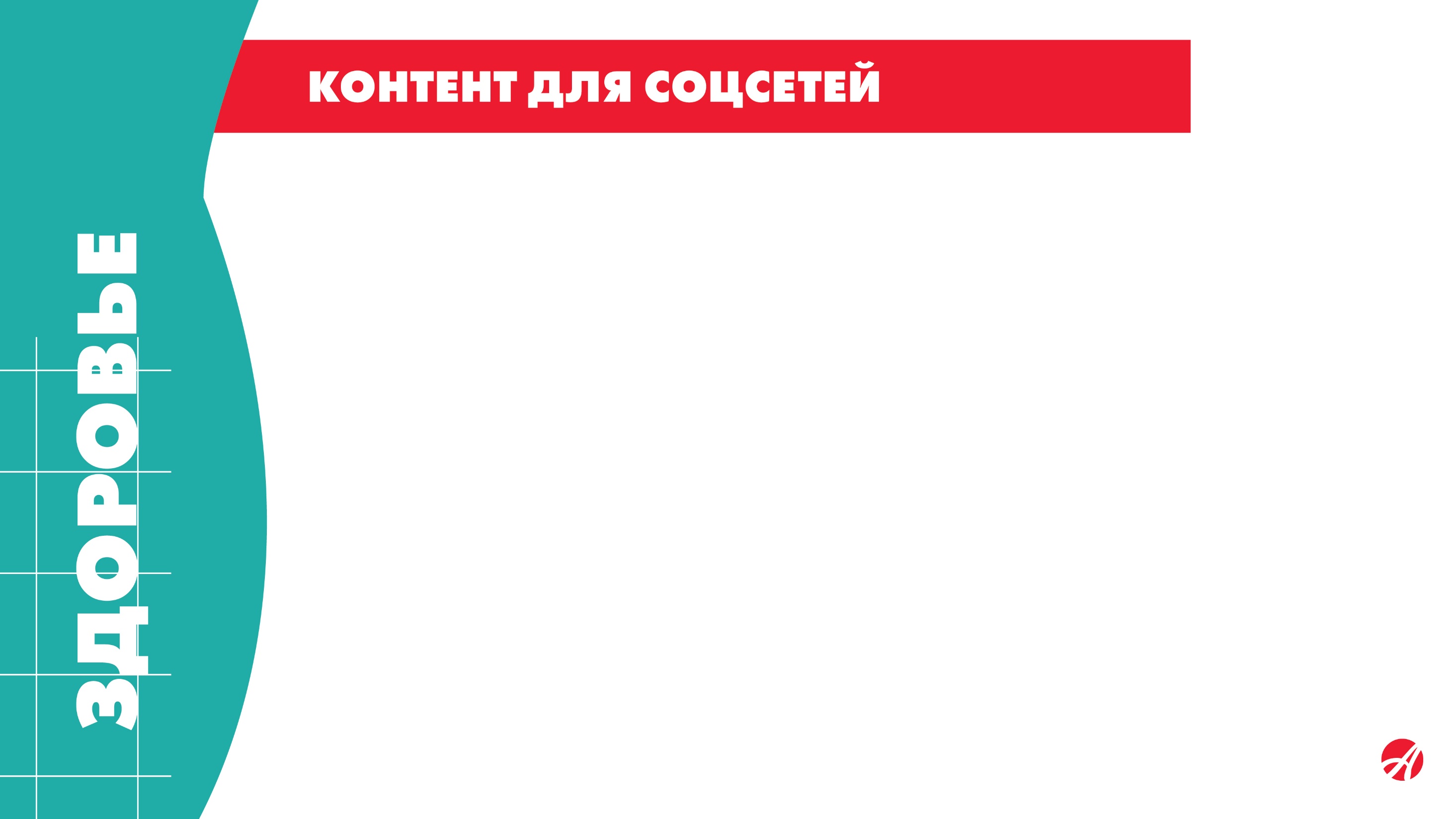 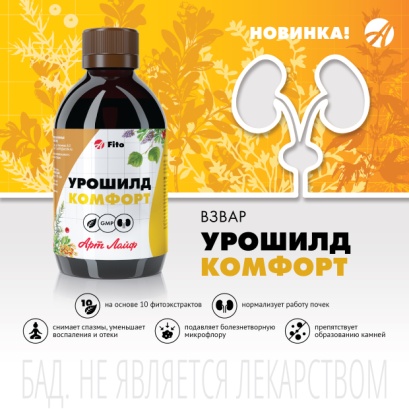 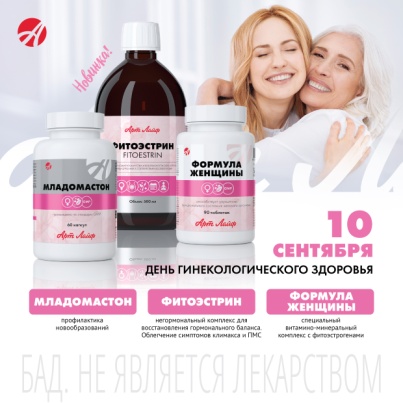 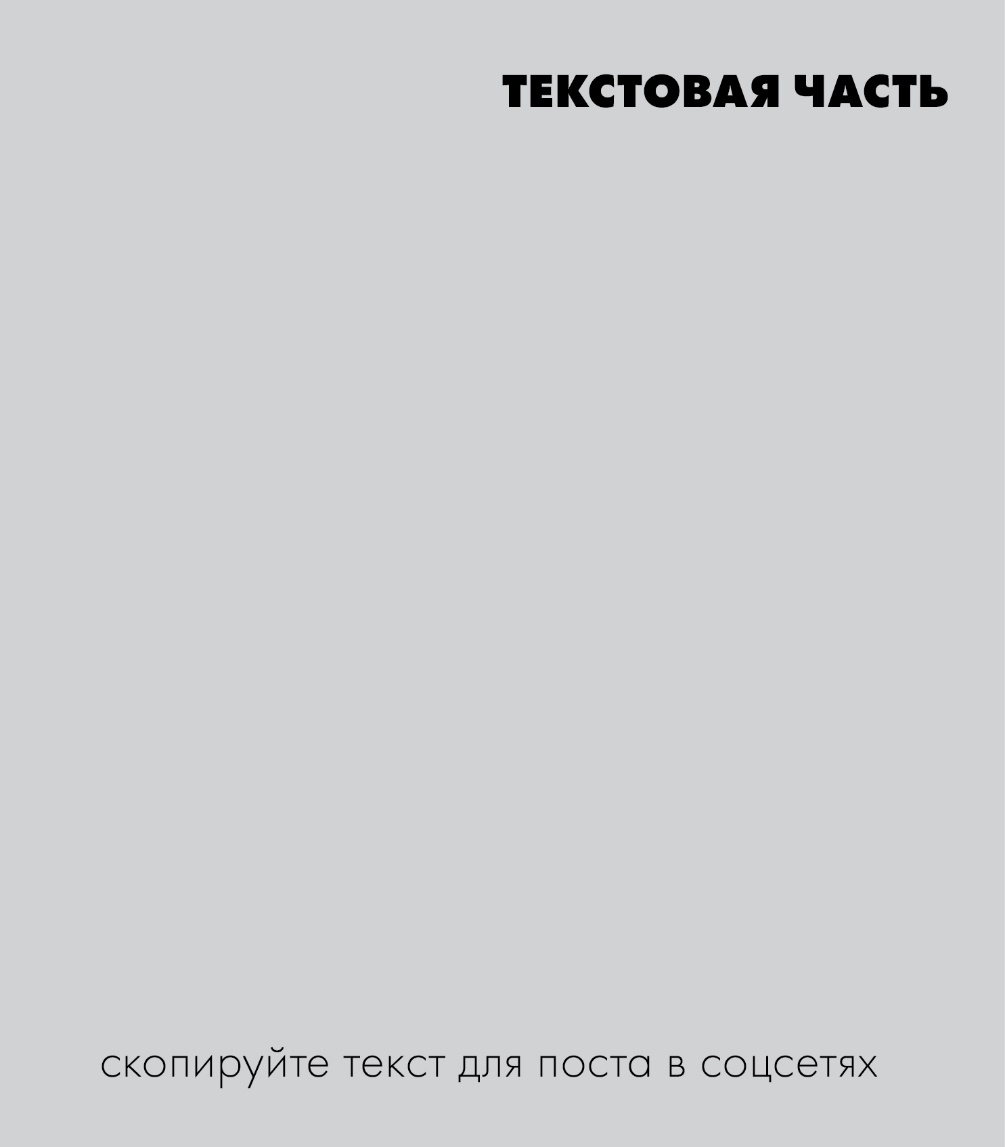 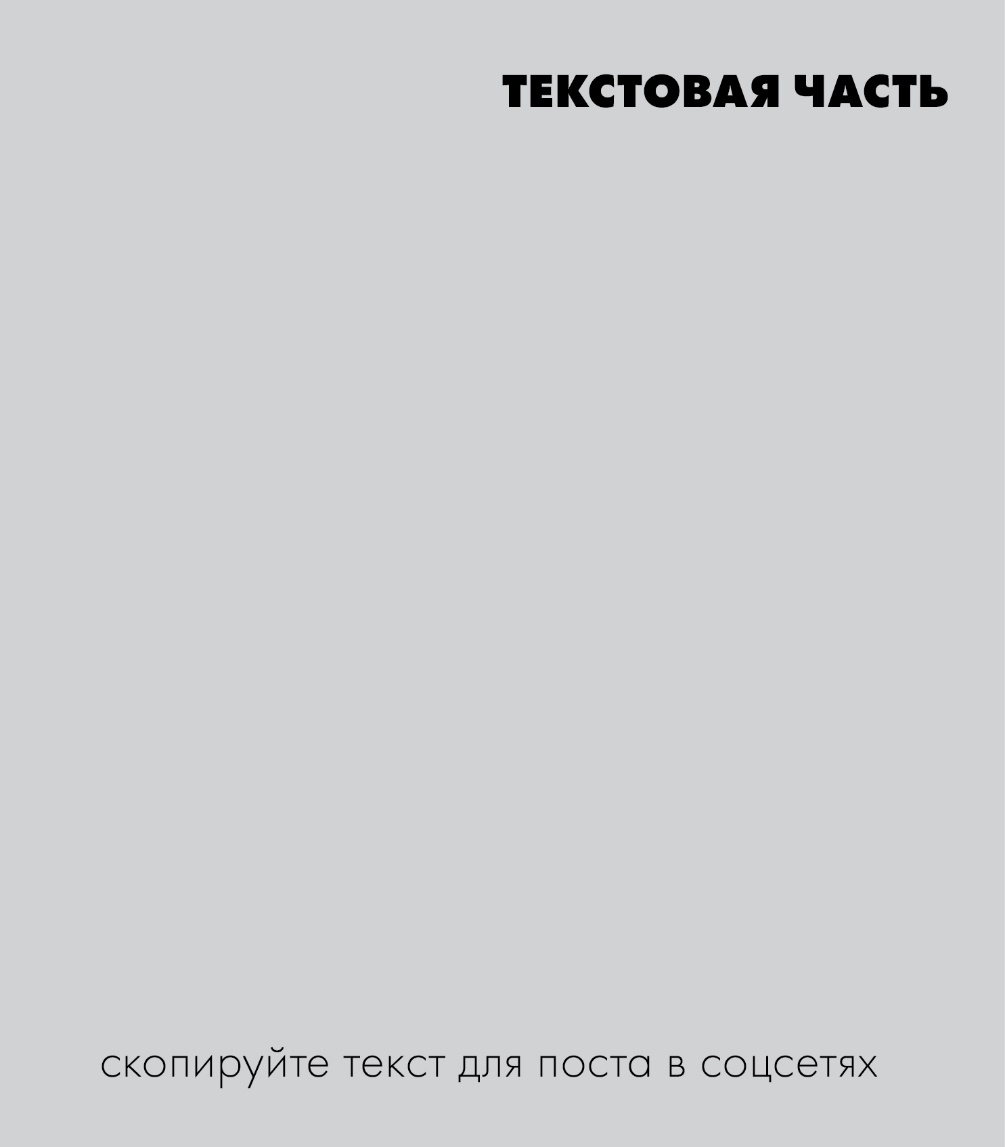 НОВИНКА! ВЗВАР УРОШИЛД КОМФОРТ

Этой осенью мы рады представить вам новый продукт для поддержки здоровья мочевыделительной системы. Взвар «Урошилд Комфорт» содержит 10 целебных экстрактов с антимикробным, противовоспалительным, детоксикационным действием.

Рекомендации к применению:
Для поддержки организма при различных воспалительных заболеваниях мочеполовой системы (цистите, уретрите, пиелонефрите), а также в составе комплексной терапии ОРВИ, гипертонии
Для нормализация водно-солевого обмена
В составе программ снижения веса
Для профилактики образования песка в почках 
При заболеваниях суставов

Биологически активная добавка к пище. Перед применением проконсультируйтесь с врачом.
#артлайф  #бад  #здоровье  #урошилдкомфорт #мочевыделительнаясистема #почки #цистит #уретрит #пиелонефрит
10 СЕНТЯБРЯ – ДЕНЬ ГИНЕКОЛОГИЧЕСКОГО ЗДОРОВЬЯ

Женское здоровье – это очень широкое понятие, включающее в себя не только уход за телом и внешностью, но и внимательное отношение к работе внутренних органов, что в совокупности дарит отличное самочувствие и неувядающее обаяние, семейное счастье.
Комплексы Артлайф созданы с особой заботой к женскому здоровью.

Формула женщины. Содержит 11 витаминов, 10 экстрактов и 21 минерал, необходимые для полноценного функционирования женского организма и сохранения естественной красоты. 
Младомастон. Источник индол -3-карбинола. Предназначен для профилактики новообразований. Рекомендован при мастопатии, эндометриозе, фибромиоме и дисплазии шейки матки, ВПЧ.
Фитоэстрин. Негормональный комплекс. Содержит 8 экстрактов самых известных фитоэстрогенов. Способствует смягчению симптомов климакса и ПМС. 

Биологически активная добавка к пище. Перед применением проконсультируйтесь с врачом.

#артлайф #БАД #фитоэстрин #младомастон  #формулаженщины #женскоездоровье
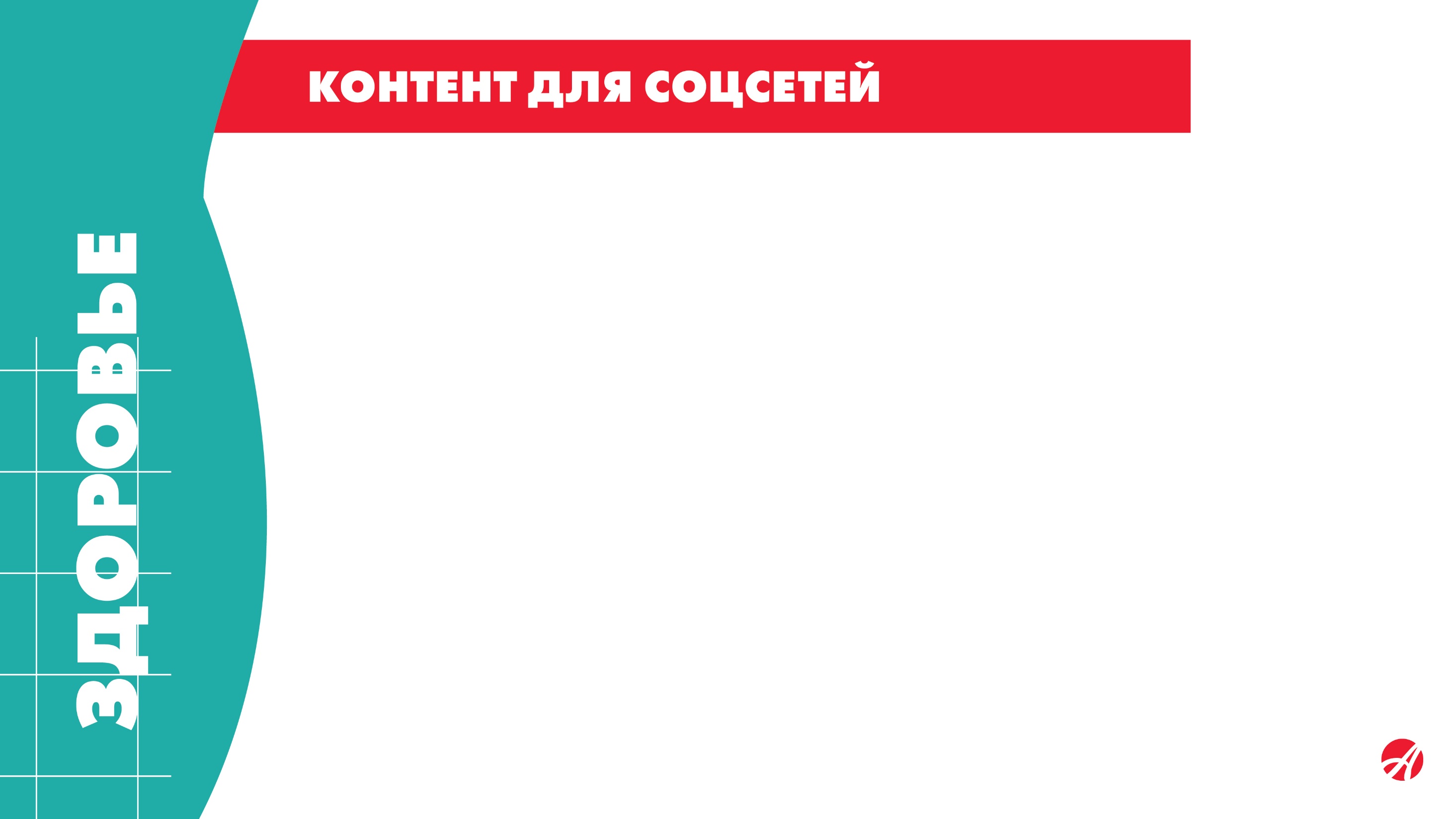 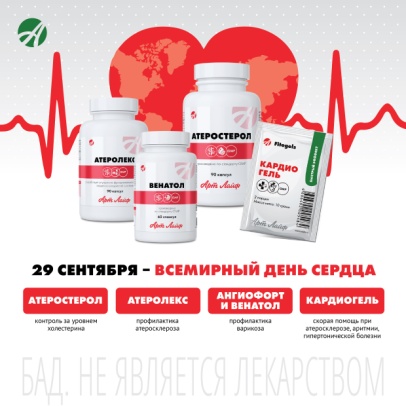 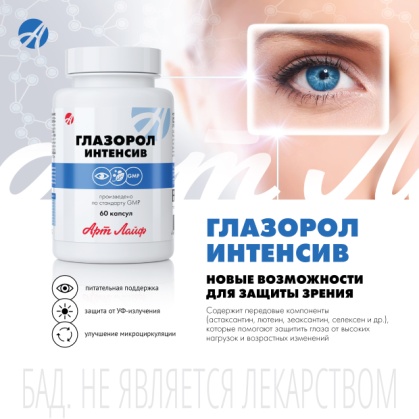 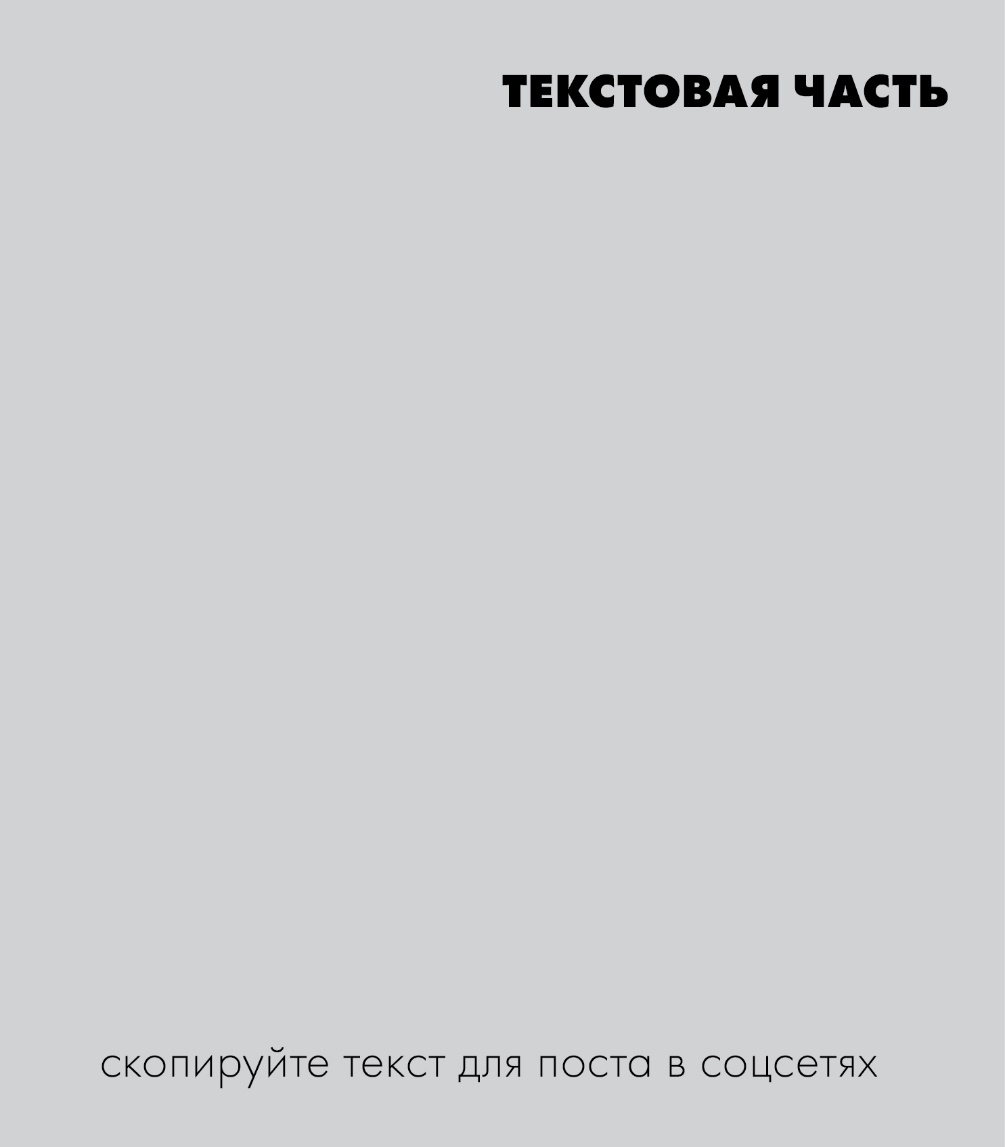 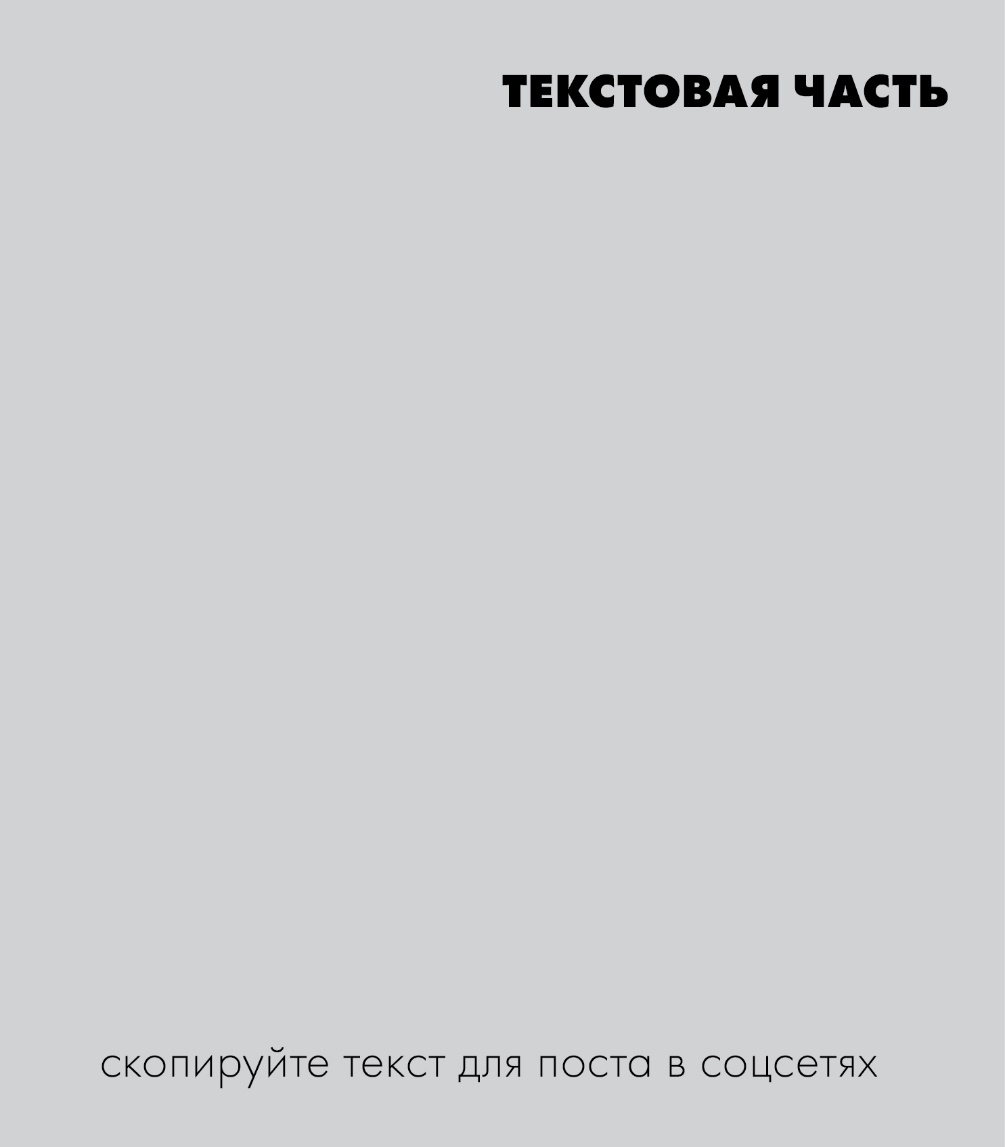 24 -30 СЕНТЯБРЯ – ВСЕМИРНАЯ НЕДЕЛЯ СЕТЧАТКИ ГЛАЗА

Мы привыкли нещадно нагружать глаза, сидя перед мониторами.   Однако,  мало кто задумывается об  их уникальности и о том,  что глаза нуждаются в бережном отношении и специальных питательных веществах. Знали ли Вы, что:
Каждый глаз содержит 107 миллионов клеток, и все они чувствительны к свету.
Глаза передают в мозг огромное количество информации каждый час. Пропускная способность этого канала сопоставима с каналами Интернет-провайдеров крупного города.
Зрачки глаз расширяются почти наполовину, когда мы смотрим на того, кого любим.

Глазорол Интенсив – специальный комплекс для поддержки зрения, защите его от высоких нагрузок и возрастных изменений.
Компоненты продукта обеспечивают питательную поддержку, оказывают антиоксидантное и сосудоукрепляющее действие, улучшают обменные процессы в сетчатке глаза. 
Биологически активная добавка к пище. Перед применением проконсультируйтесь с врачом.

 #Артлайф  #БАД   #глазоролинтенсив #зрение
29 СЕНТЯБРЯ – ВСЕМИРНЫЙ ДЕНЬ СЕРДЦА

Интересные факты о сердечной мышце:
Масса сердца не превышает 350 грамм, а его размер равен величине вашего кулака.
Спустя 4 недели после зачатия ребенка его сердце начинает биться.
За всю жизнь сердце человека в спокойном состоянии сокращается до 3 млрд. раз,  в минуту – около 72 раз, за сутки – примерно 100 тысяч раз, а в год – 36 млн. 500 тыс. раз и осуществляет перекачивание крови, равное почти 10 тоннам.

Поддержка здоровья сердца от компании Артлайф:
 Атеростерол - контроль за уровнем холестерина
 Атеролекс - профилактика атеросклероза
 Ангиофорт и Венатол - профилактика варикоза
 Кардиогель – скорая помощь при атеросклерозе, аритмии, гипертонической болезни
Биологически активная добавка к пище. Перед применением проконсультируйтесь с врачом.

#Артлайф  #БАД   #сердце #сосуды  #атеросклероз #варикоз
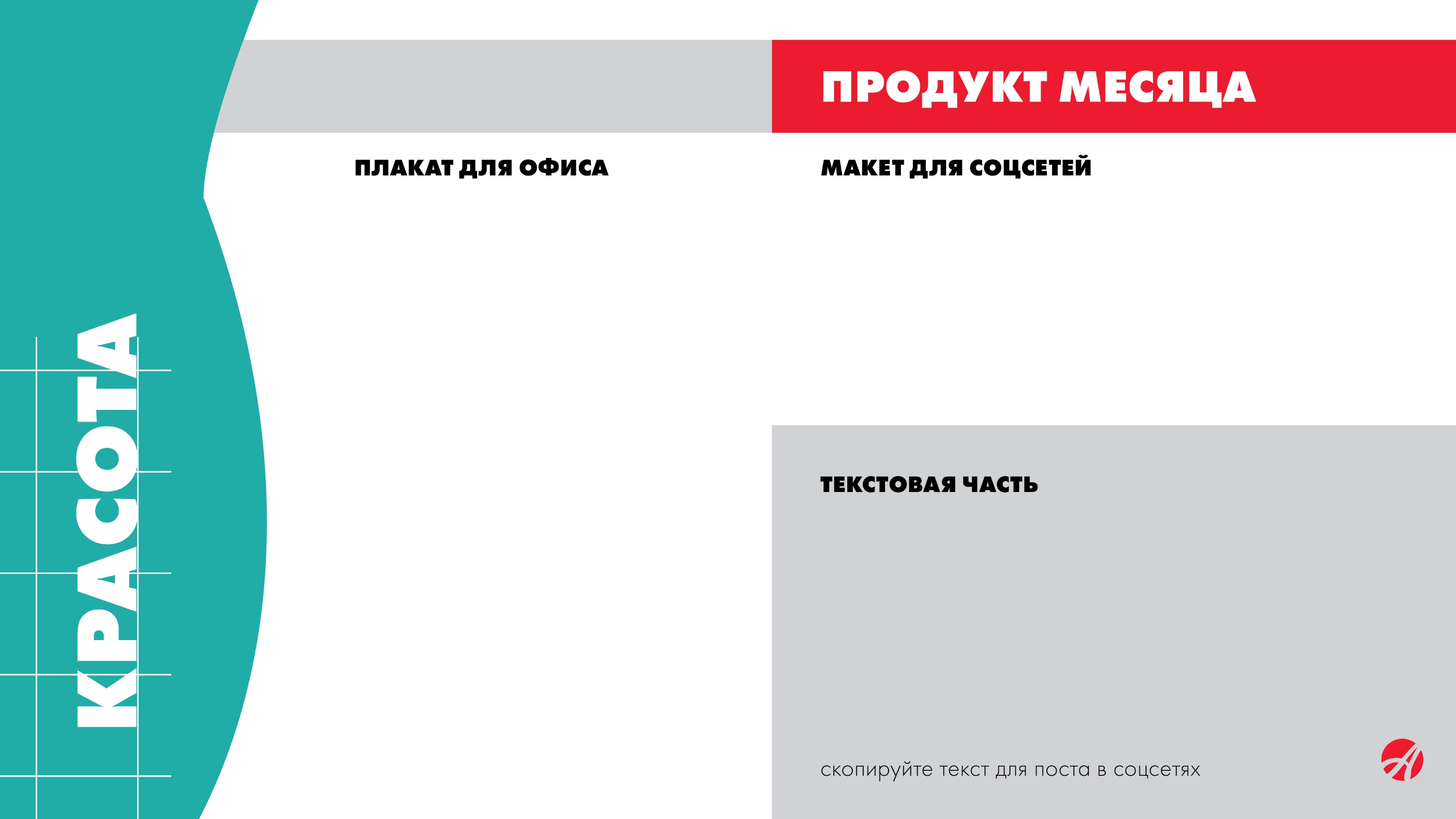 КОСМЕТИКА  ГОЛДЕН КОКОН
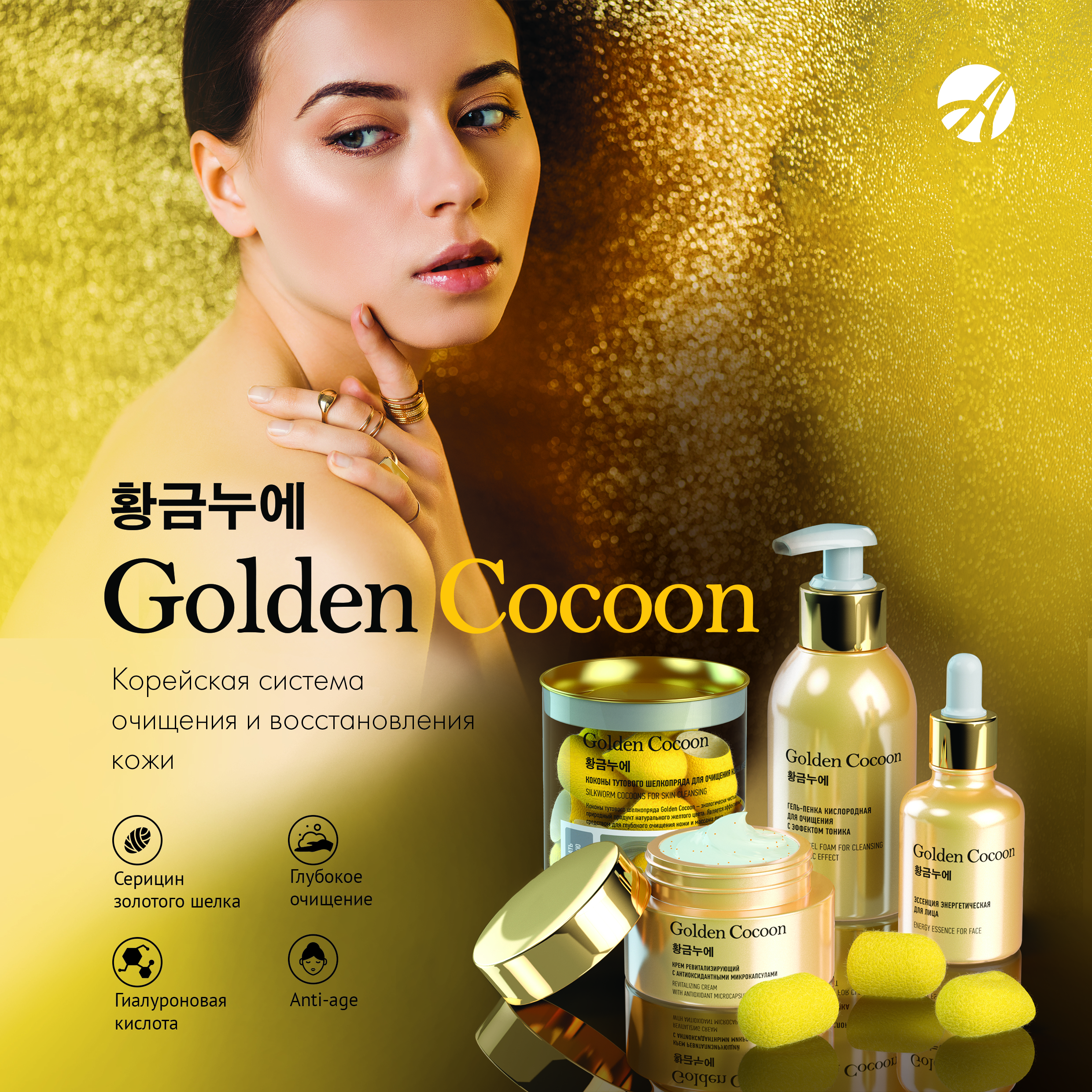 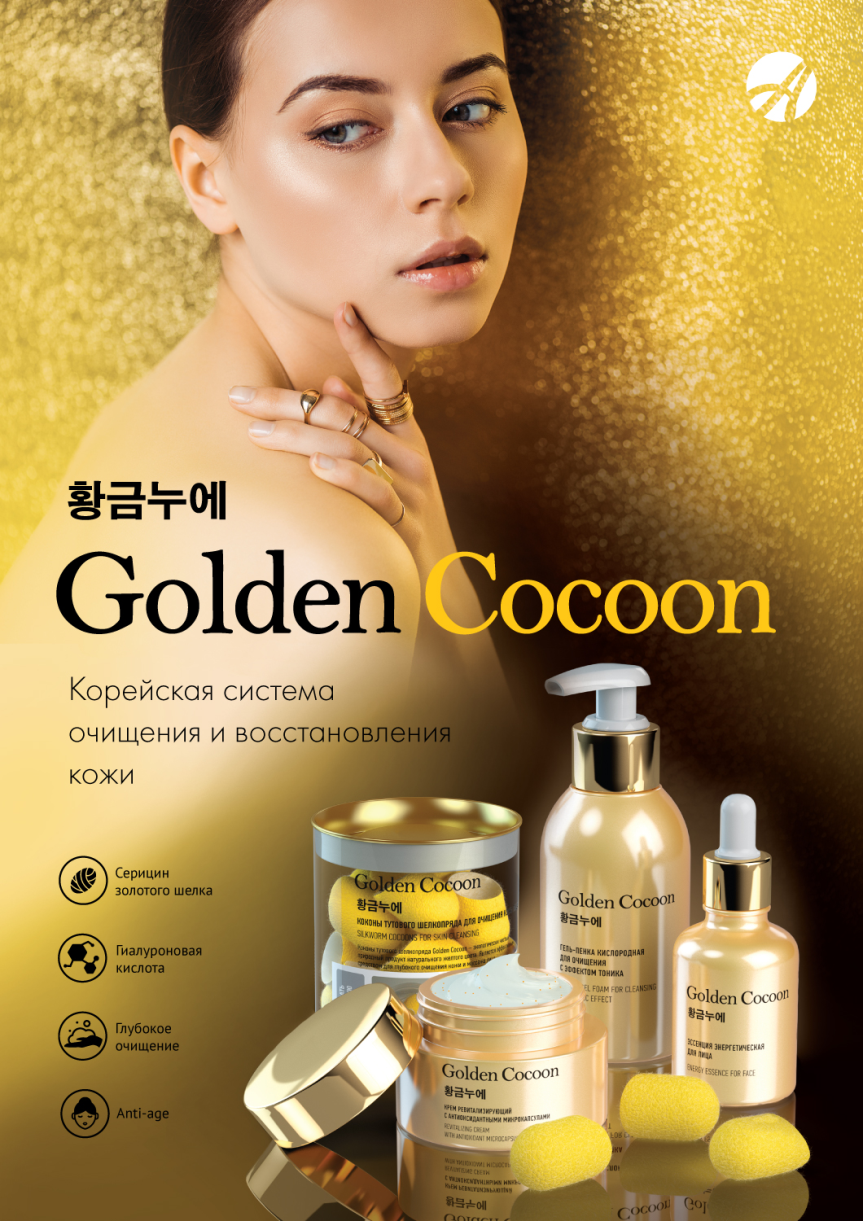 КОСМЕТИКА ГОЛДЕН КОКОН
Своевременный уход за кожей – залог ее красоты и здоровья долгие годы! Косметическая линия «Golden Cocoon» - это корейский секрет правильного очищения и ухода. 
Кислородная гель-пенка с оригинальной пенящейся текстурой — это мультифункциональный продукт, который при нанесении образует миллион микроскопических пузырьков, очищают кожу от загрязнений, одновременно насыщая ее кислородом. Энергетическая эссенция с комплексным антивозрастным действием мгновенно наполняет кожу влагой, улучшает энергообмен в клетках, восстанавливает эластичность кожи.  Ревитализирующий крем с богатой текстурой дарит коже непревзойденный комфорт и шелковое омоложение.  Коконы тутового шелкопряда подарят нежность и шелковистость вашей коже. При размачивании кокона серицин, насыщенный аминокислотами, растворяется в воде и при массировании создает на поверхности кожи тонкую влагоудерживающую пленку, которая смягчает кожу, защищает ее и способствует моментальному лифтингу.


#артлайф #goldencocoon #косметика #красото #уход #корейскаякосметика
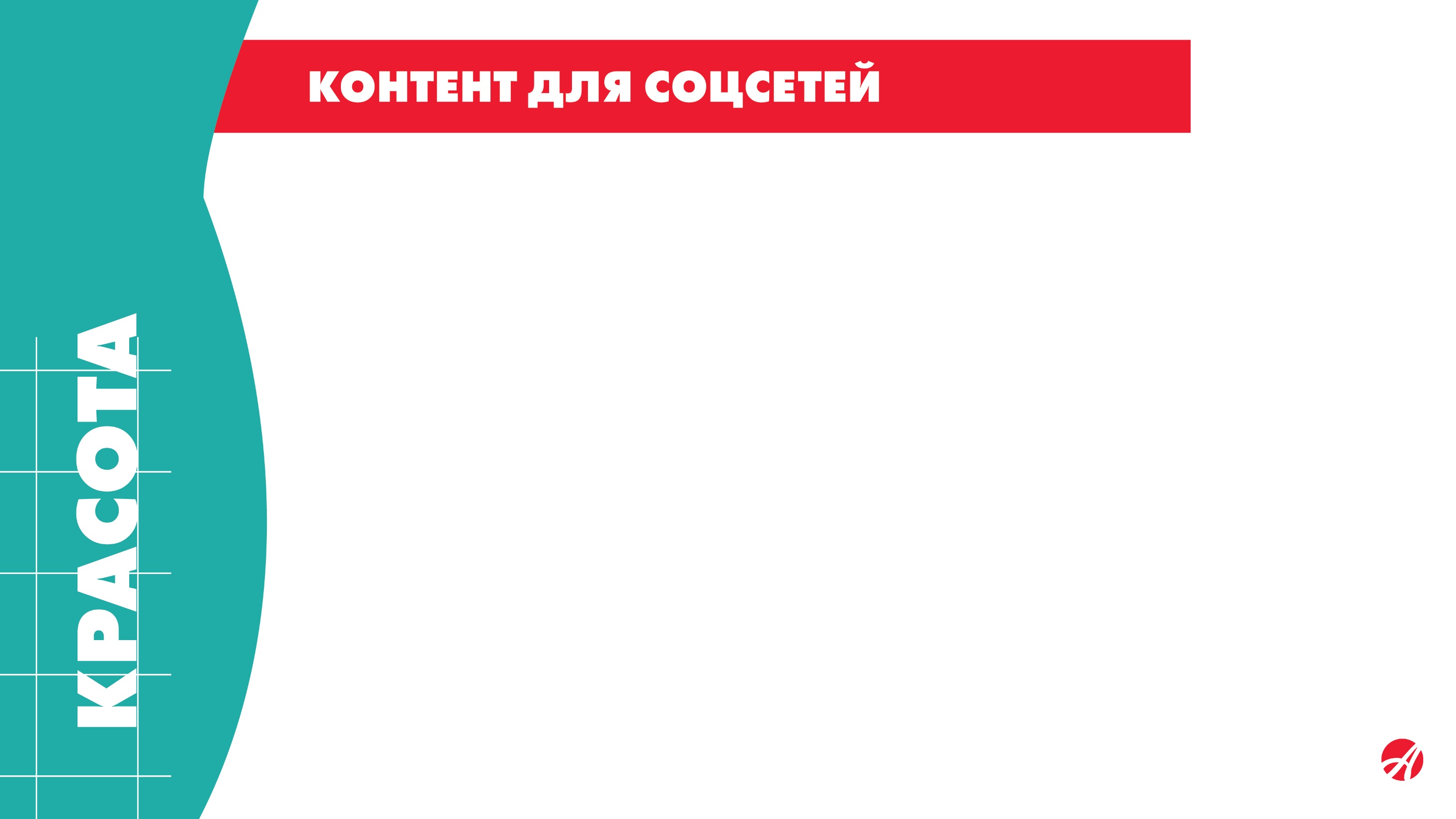 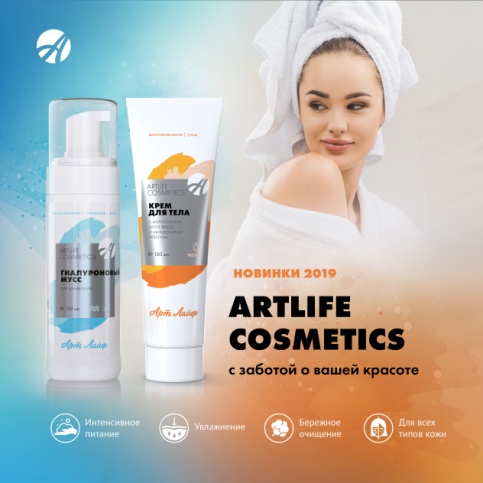 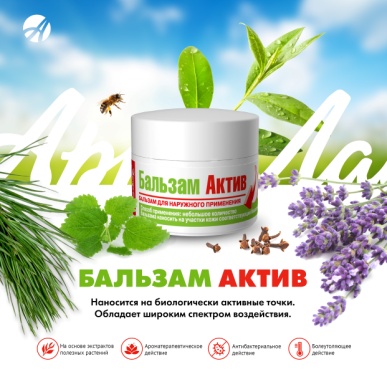 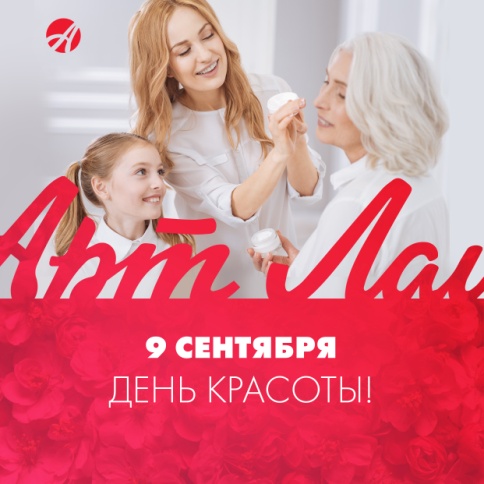 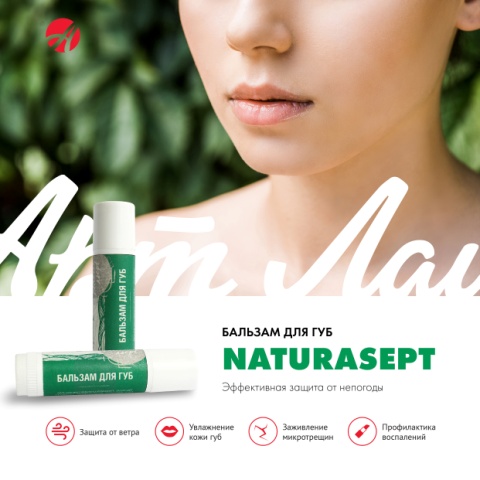 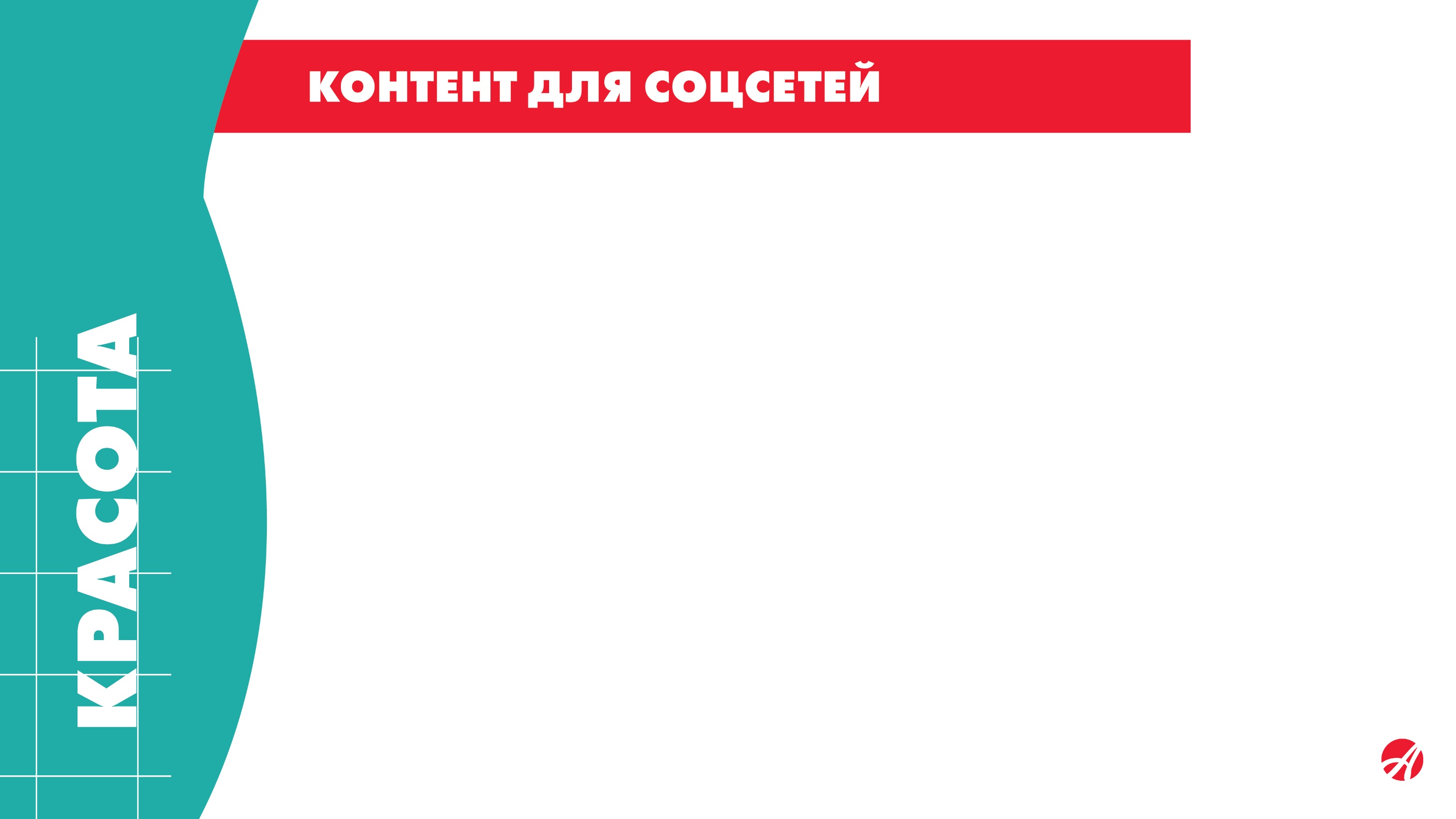 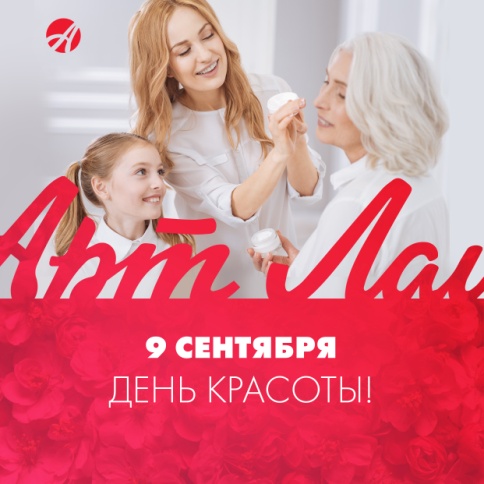 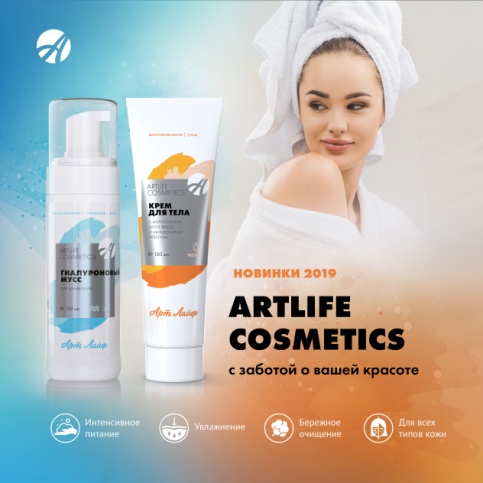 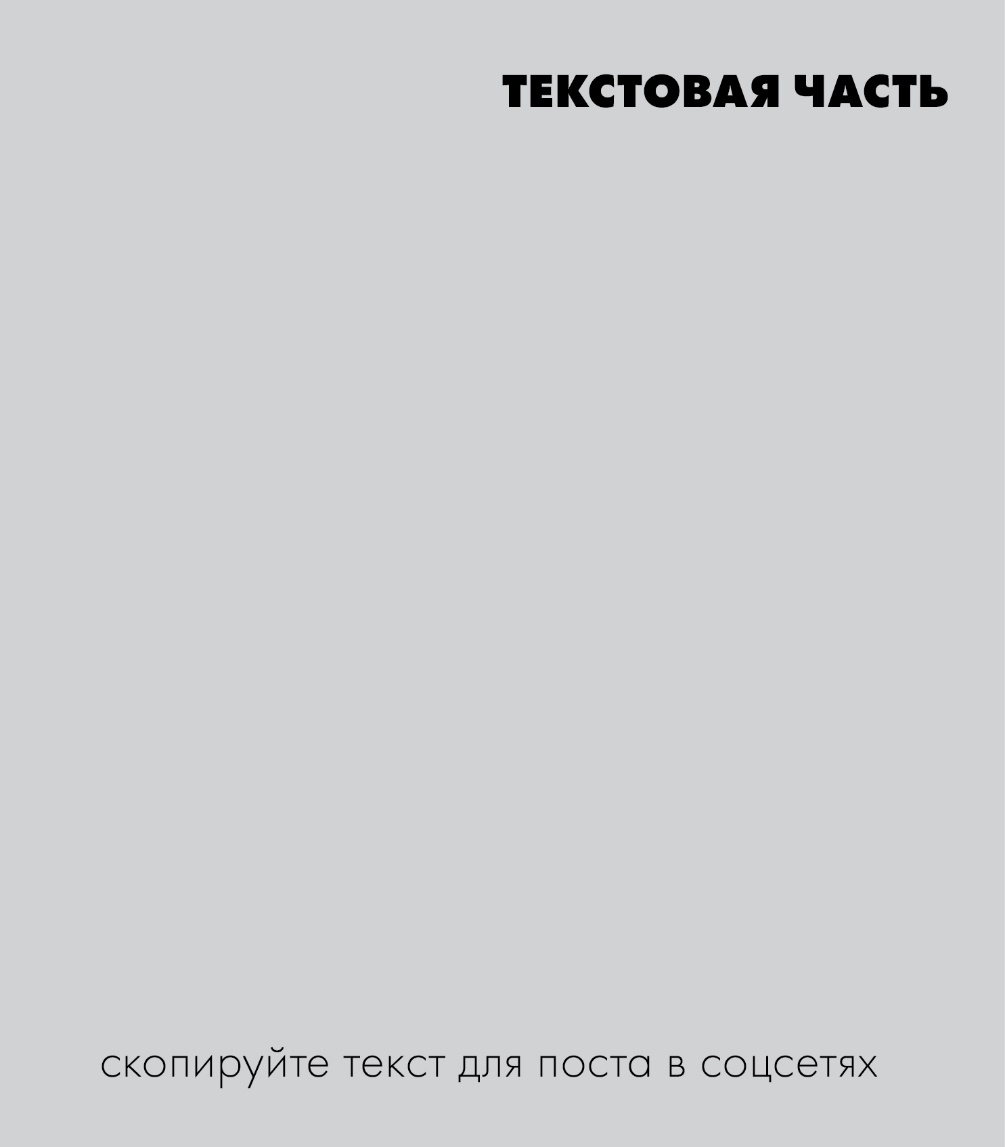 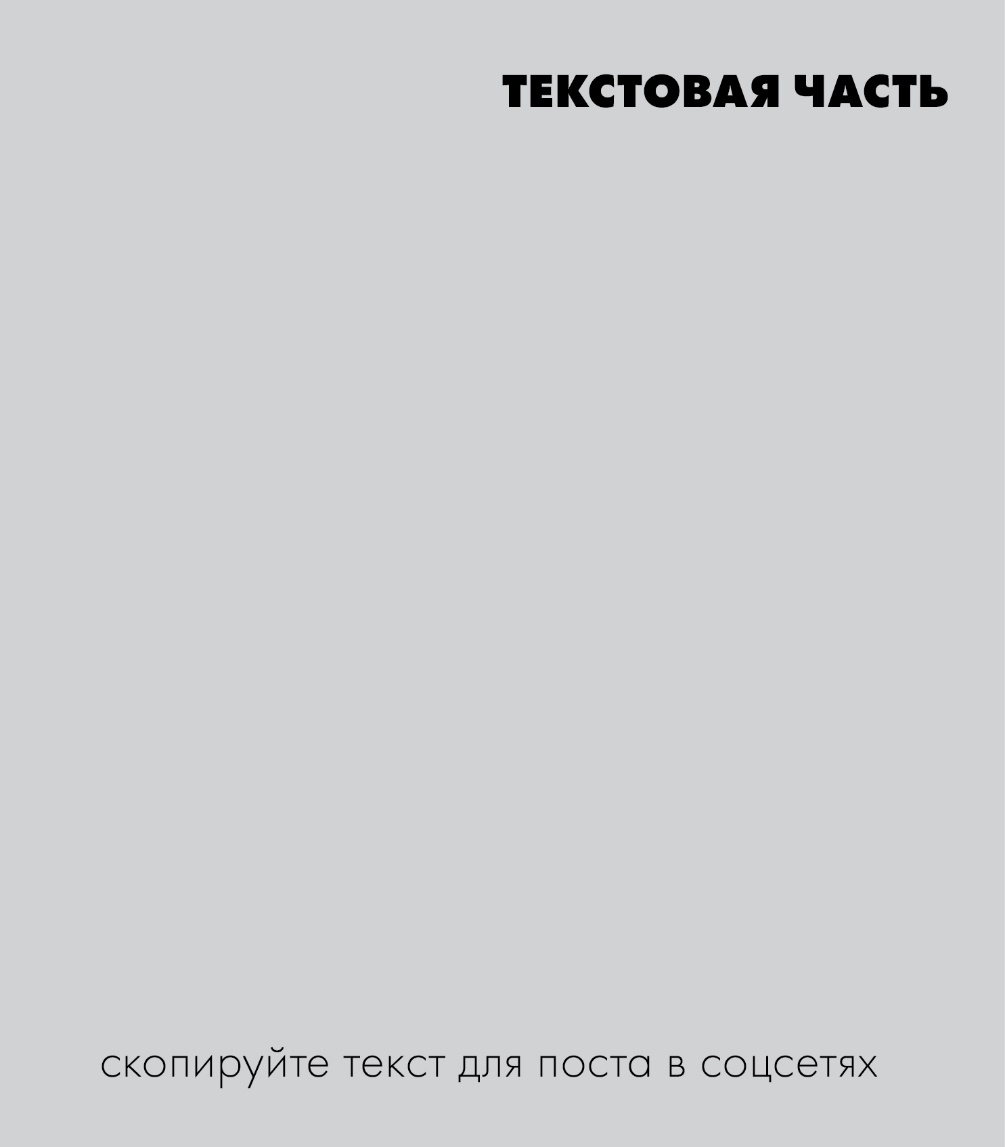 9 СЕНТЯБРЯ – ДЕНЬ КРАСОТЫ! 

Как сохранить красоту? От чего она зависит? От нашего питания и образа жизни, от количества радостных и приятных эмоций, от физической активности и заботе о своем теле. А еще мы уверены, что с нашей косметикой вы сможете продлить, подчеркнуть и восстановить вашу естественную красоту.

Косметические продукты «Артлайф» - это эффективное сочетание природных ингредиентов и научных технологий. Какой бы бренд из представленных в ассортименте вы не выбрали, положительный результат не заставит себя ждать! 

#артлайф  #косметика #красота  #увлажнение #уход #питание
НОВИНКИ 2019 

Знаете ли вы, что в каждом продукте Artlife Cosmetics есть «флагманский» компонент в высокой концентрации, который активно заботится о вашей коже, помогает сохранить её молодость и красоту?
Гиалуроновый мусс для умывания деликатно очищает кожу лица и шеи от загрязнений и макияжа. Содержит гиалуроновую кислоту, которая поддерживает водно-липидный баланс, способствует сохранению тонуса кожи. 
Крем для тела с коллагеном обладает легкой текстурой и подходит для всех типов кожи. Коллаген интенсивно увлажняет кожу, повышая ее эластичность. Масла сладкого миндаля и алоэ вера смягчают кожу, успокаивают и восстанавливают защитный барьер. Сочетание активных компонентов крема обеспечивают моментальное питание, что создает защитный барьер кожи и избавляет ее от шелушения.  

#артлайф  #косметика #артлайфкосметикс #гиалуроновыймусс #кремдлятела
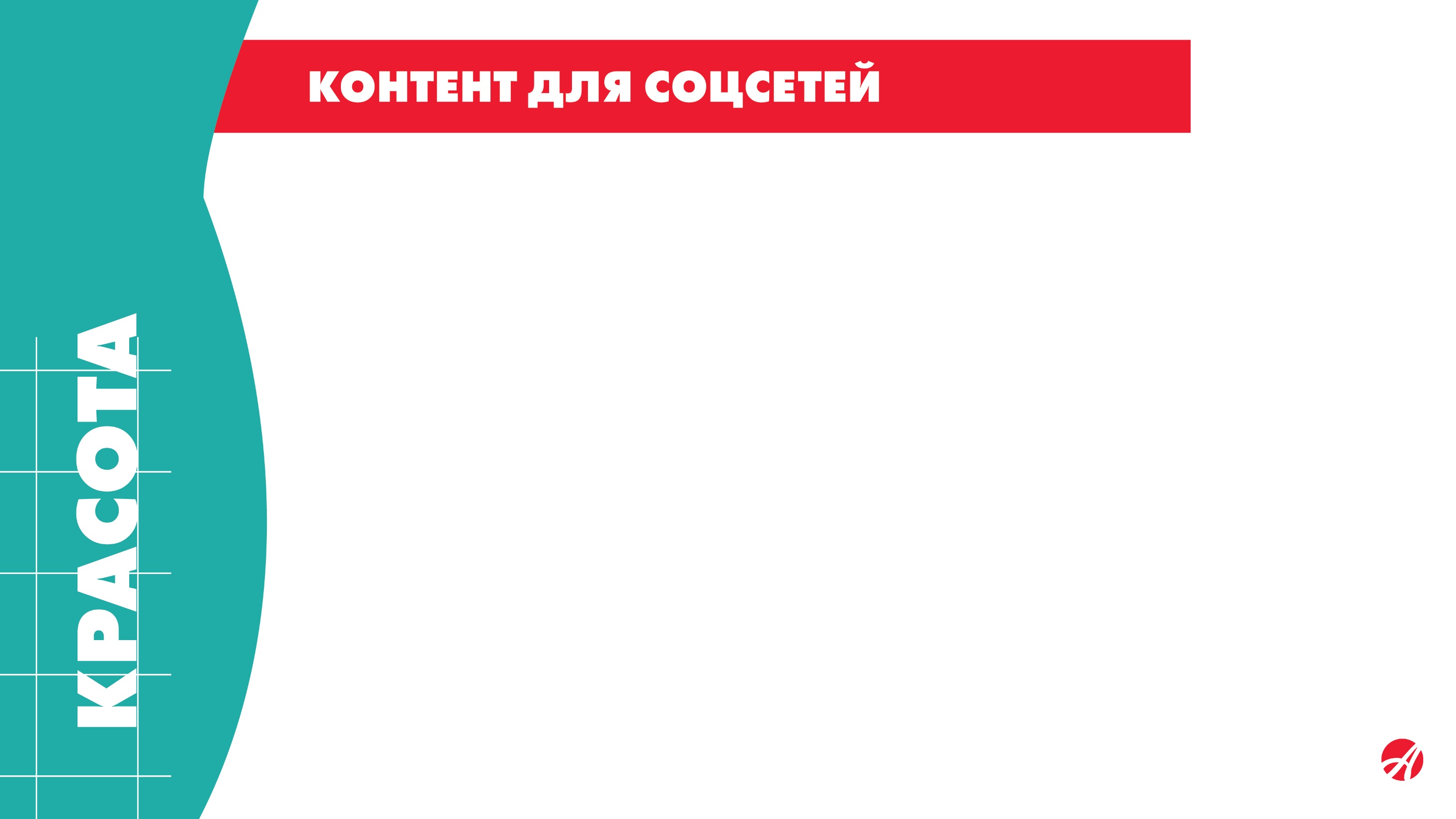 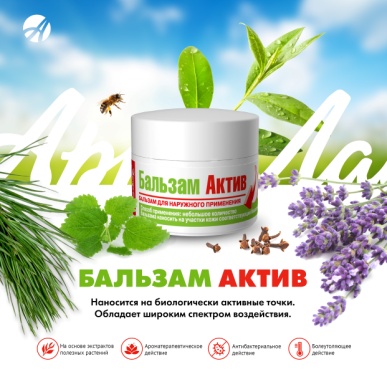 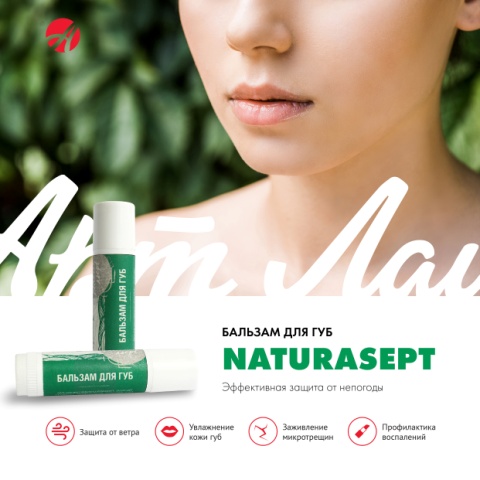 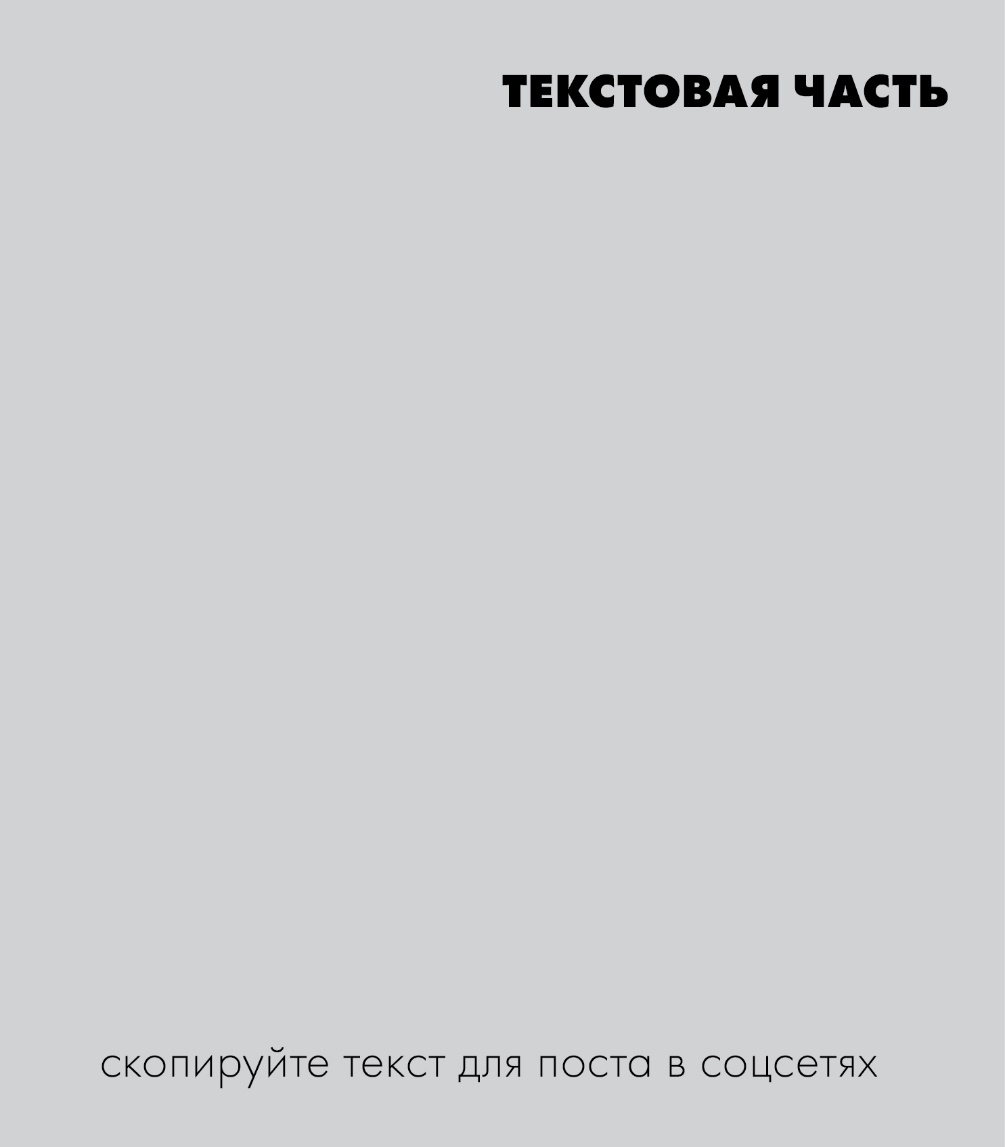 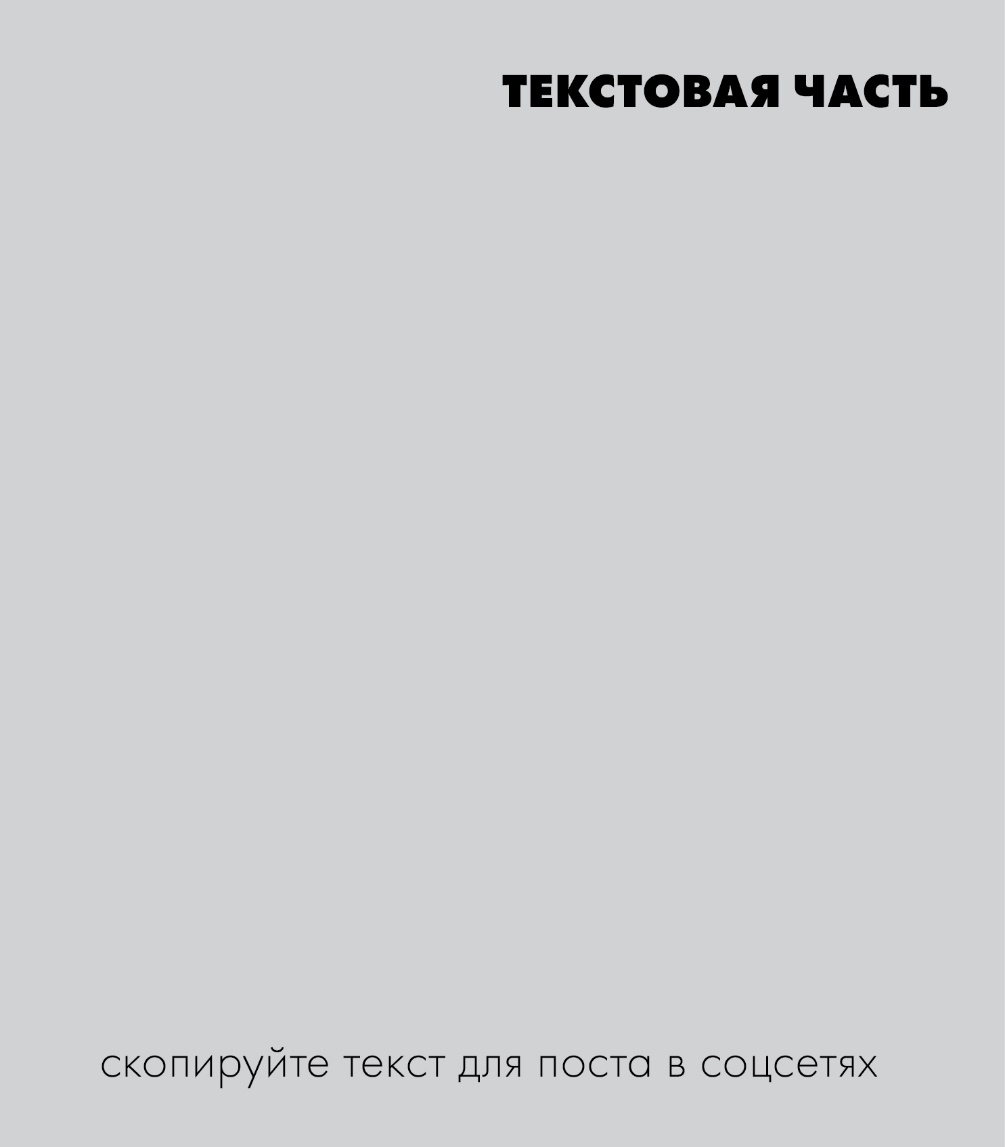 БАЛЬЗАМ ДЛЯ ГУБ НАТУРАСЕПТ 

Первые осенние перепады температур, ветер и дожди негативно сказываются не только на нашем настроении, но и на состоянии кожи. Бальзам для губ Naturasept увлажняет, защищает их от сухости,  растрескивания, солнечных лучей, ветра и мороза. 
 
Входящие в состав витамины А, E и уникальный комплекс масел питают кожу губ, заживляют микротрещины. Пчелиный воск предотвращает обезвоживание, создает защитное покрытие, повышает упругость и эластичность кожи губ. Бальзам – это еще и профилактическое средство от различного рода воспалений: герпес, заеды, хейлит. 
Содержит только натуральные ингредиенты, без отдушек и консервантов. 

#артлайф  #косметика #красота #улыбка  #бальзамдлягуб  #натурасепт
БАЛЬЗАМ АКТИВ. НАНОСИТСЯ ТОЧЕЧНО, ДЕЙСТВУЕТ ТОЧНО!

Чем отличается Бальзам Актив от других лечебных кремов Артлайф? Тем, что именно его мы рекомендуем не растирать, а наносить на биологически активные точки на теле. При воздействии на эти точки можно облегчить болезненные ощущения, избавиться от усталости и даже снять стресс. А активные целебные экстракты в составе бальзама проникают в глубокие слои кожи и усиливают данное воздействие.
Рекомендации для Бальзама актив:
 При головной боли - втирать в лобную, височную и затылочную область.
 При боли в пояснице - нанести точечно на болезненную область.
 При насморке и заложенности носа - нанести на крылья носа и височную область, а также на зону между большим и указательным пальцем рук.
 При кашле – нанести в подключичные ямки, под лопатками, под подбородок и височную зону.
 При ОРЗ и вирусных заболеваниях, а также для их предупреждения – нанести на крылья носа, надбровную, височную и затылочную область.
#артлайф  #линияактив #бальзам_актив  #лечебная косметика
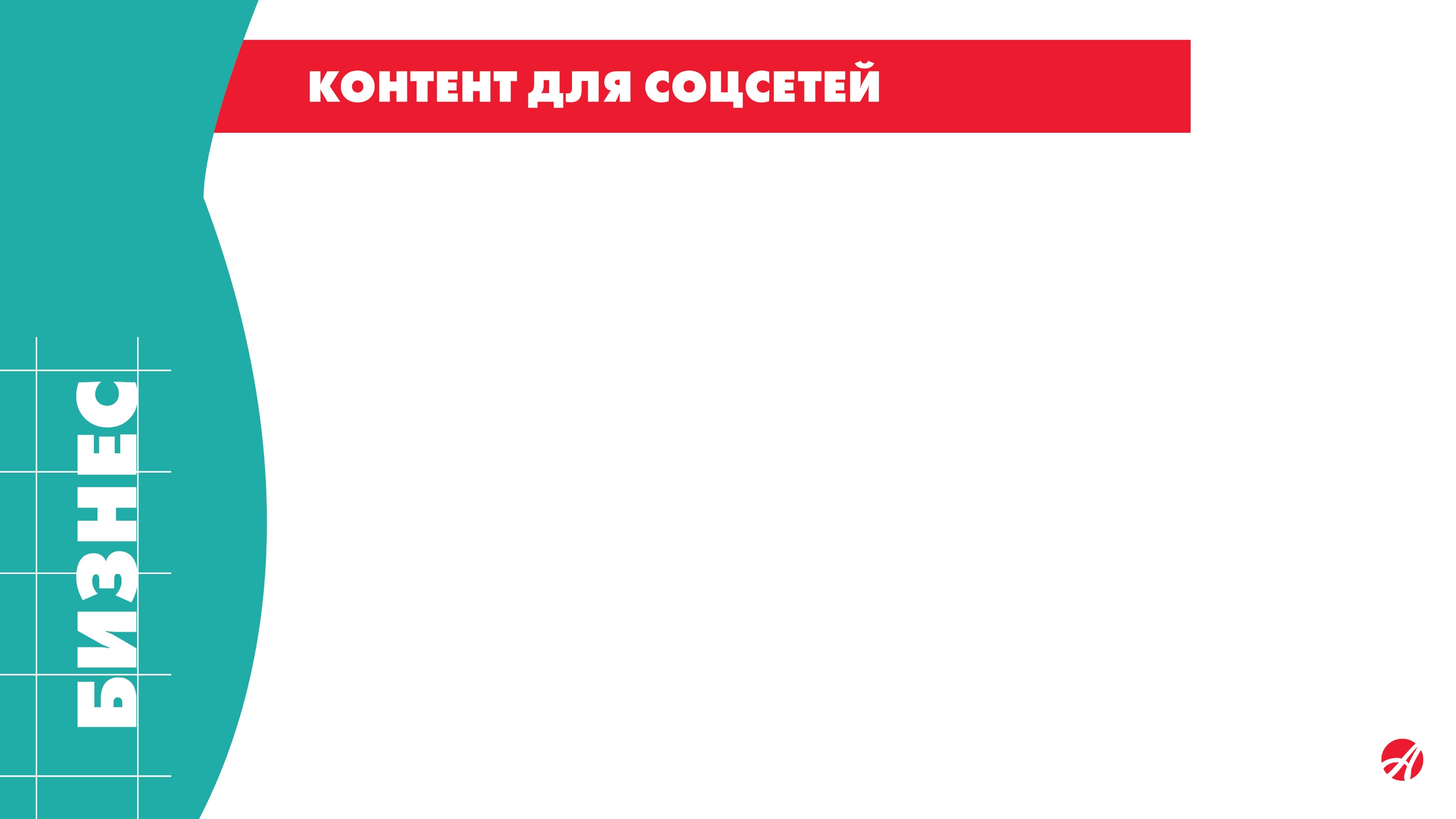 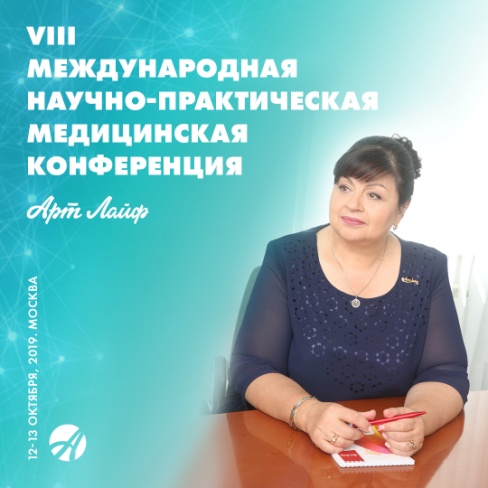 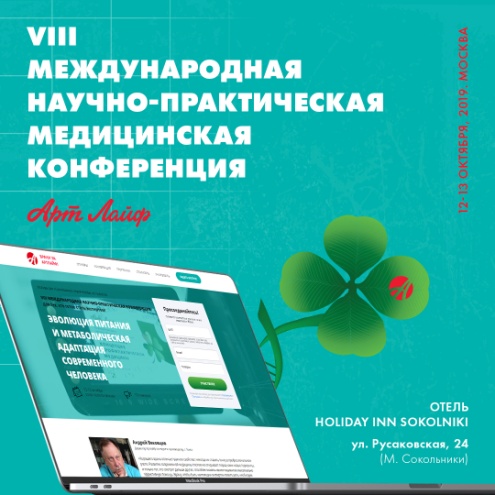 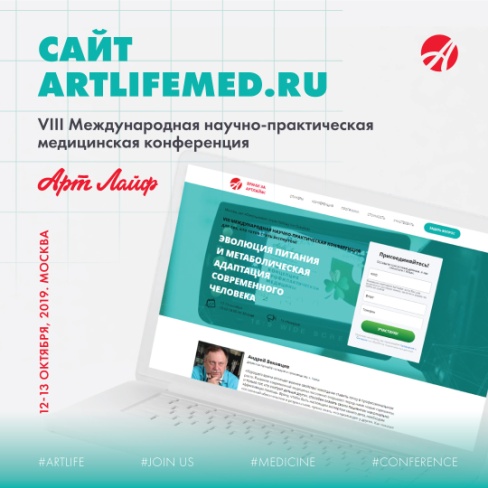 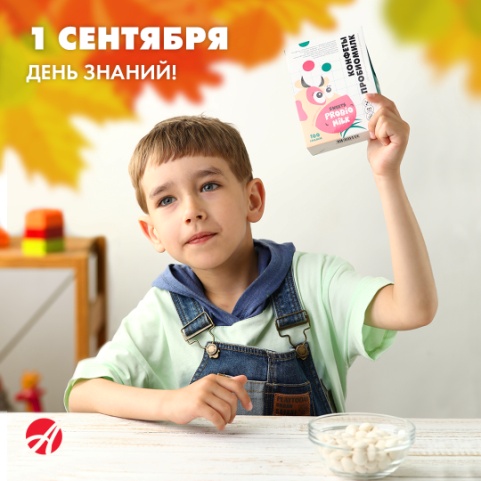 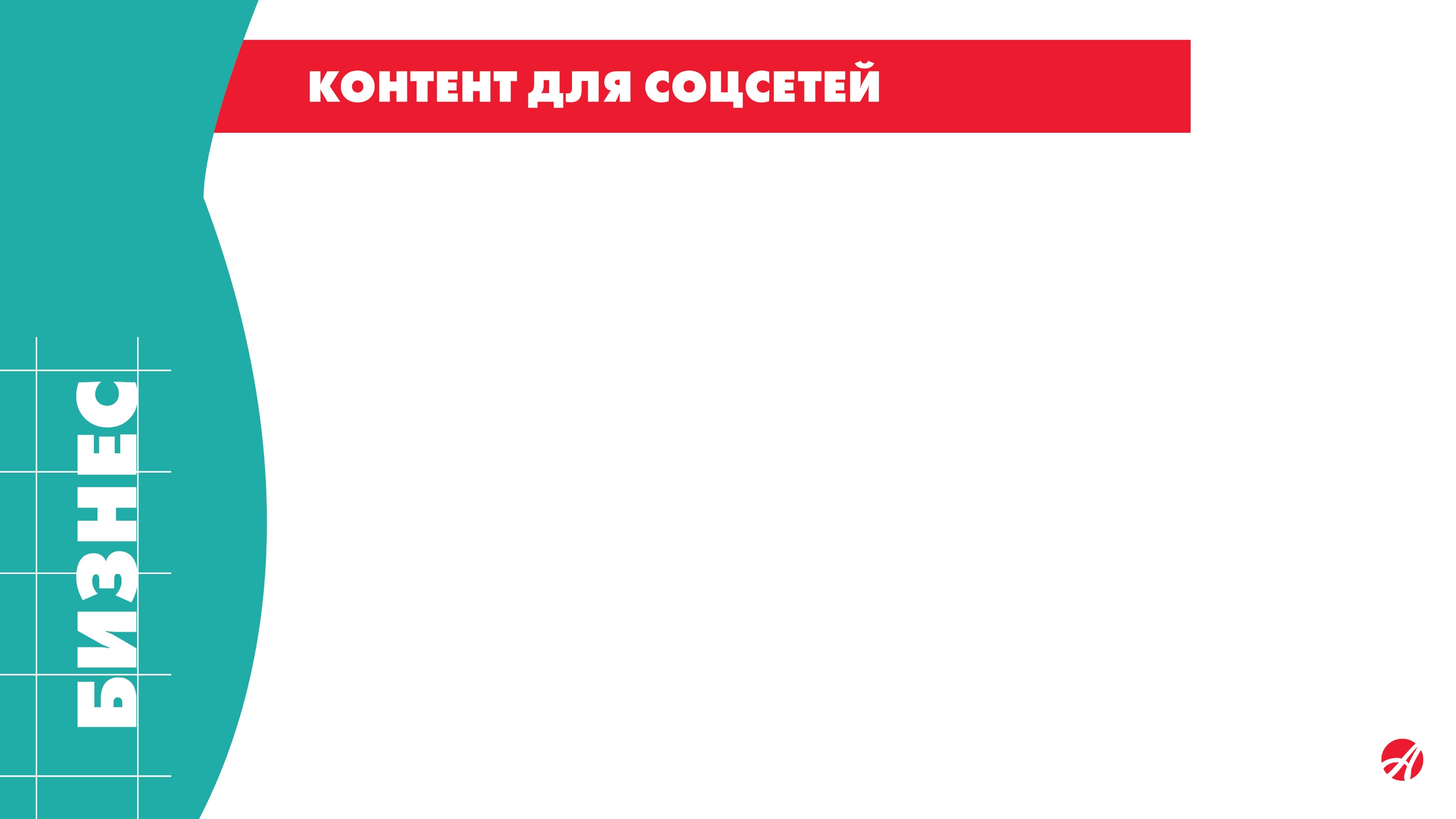 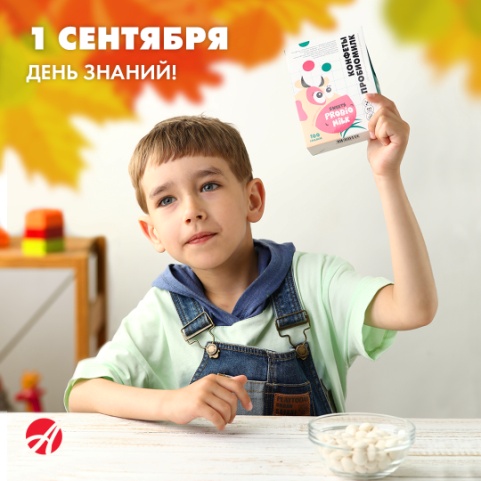 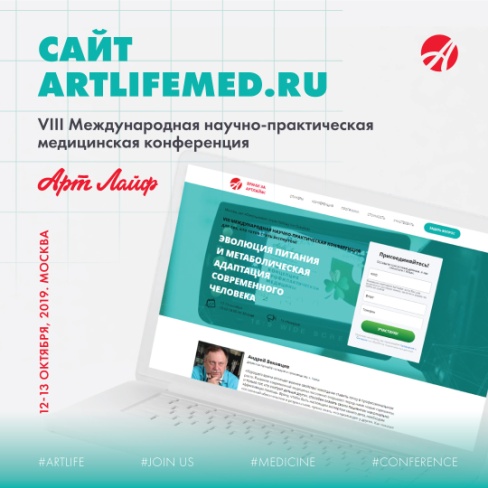 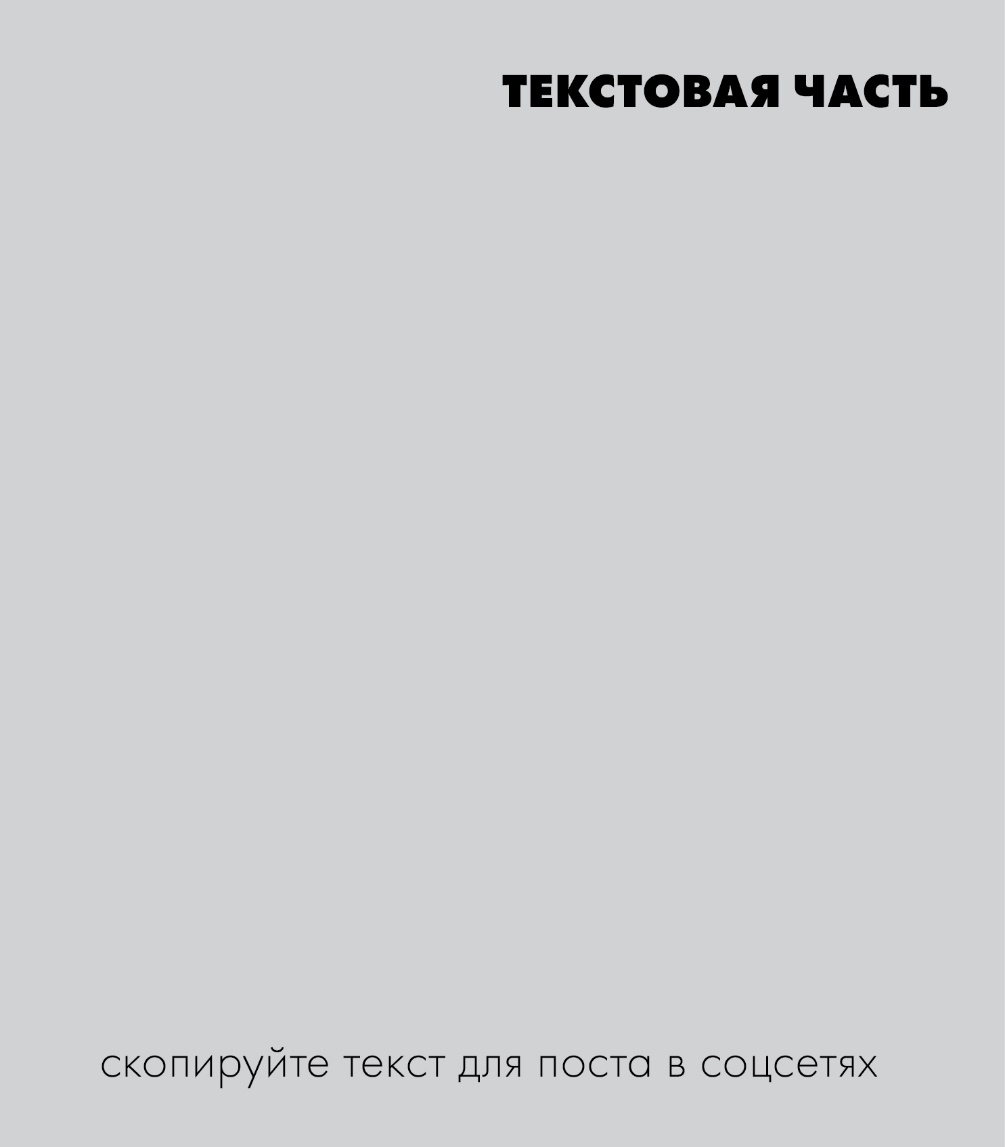 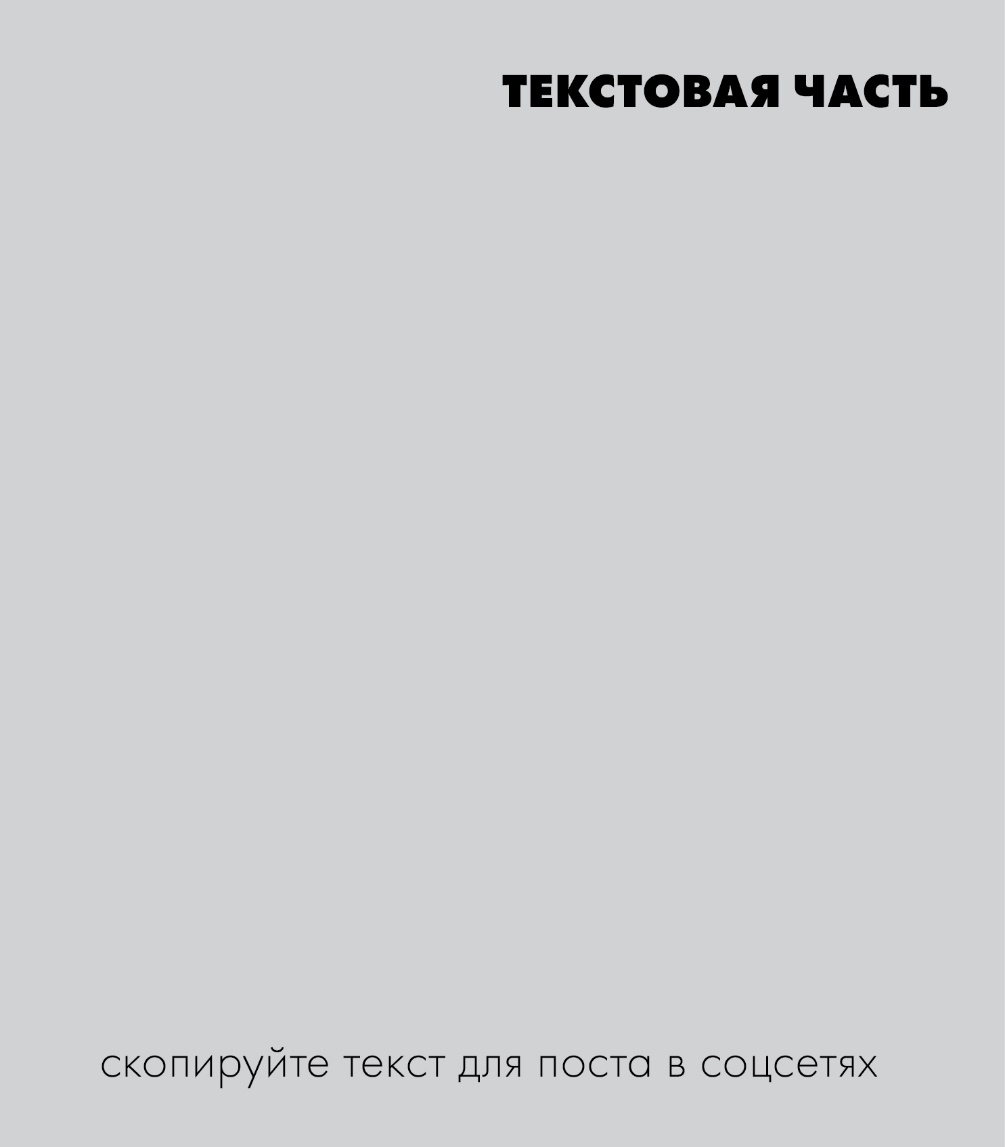 Чуть больше месяца осталось до одного из важнейших событий года!
Научно-практическая конференция Артлайф — это: 
  Более 500 участников из 5 стран мира 
 Обобщение результатов деятельности тысяч врачей, работающих с продукцией Артлайф 
 Обмен экспертными мнениями
  Результаты клинических апробаций 
 Доказательный опыт применения продукции Артлайф
  Уникальные программы оздоровления Врачи за Артлайф!
Подать заявку на участие можно на сайте мероприятия http://artlifemed.ru/

#научно-практическая_конференция    #Артлайф_конференция    #медконференция_Артлайф
С ДНЕМ ЗНАНИЙ!

Новый учебный год, новые знакомства, новые знания! Компания Артлайф поздравляет всех школьников и учителей с 1 сентября! Пусть этот год принесет много полезных открытий! А легче справиться с учебной нагрузкой и всегда оставаться бодрым детскому организму помогут витаминные комплексы Артлайф – «МультиМегин», «Дискавери Отличник», «Веселые витаминки» и полезные конфеты «Пробиомилк». Будьте здоровы – учитесь с легкостью!
#1сентября #День_Знаний #Артлайф_поздравляет 

#1сентября    #Артлайф_поздравляет #День_знаний
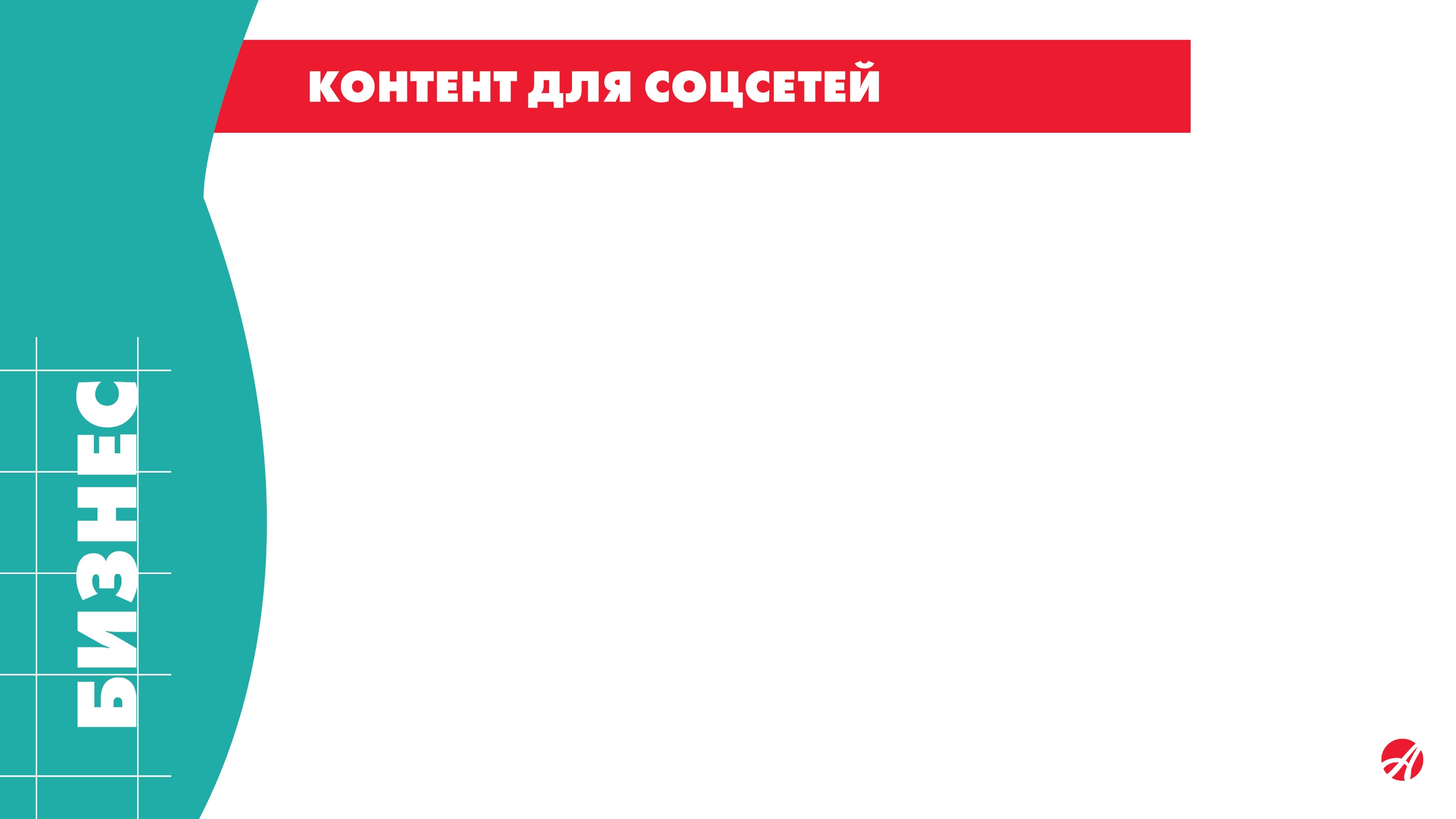 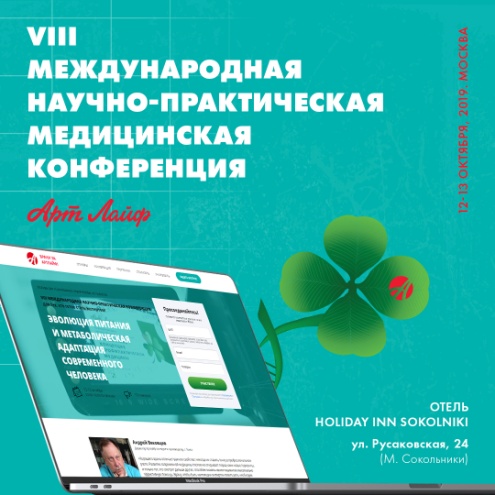 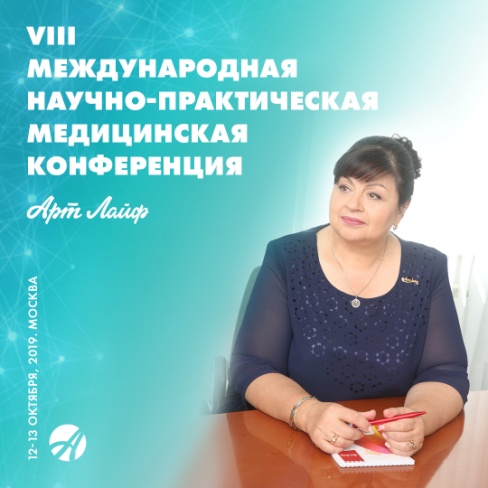 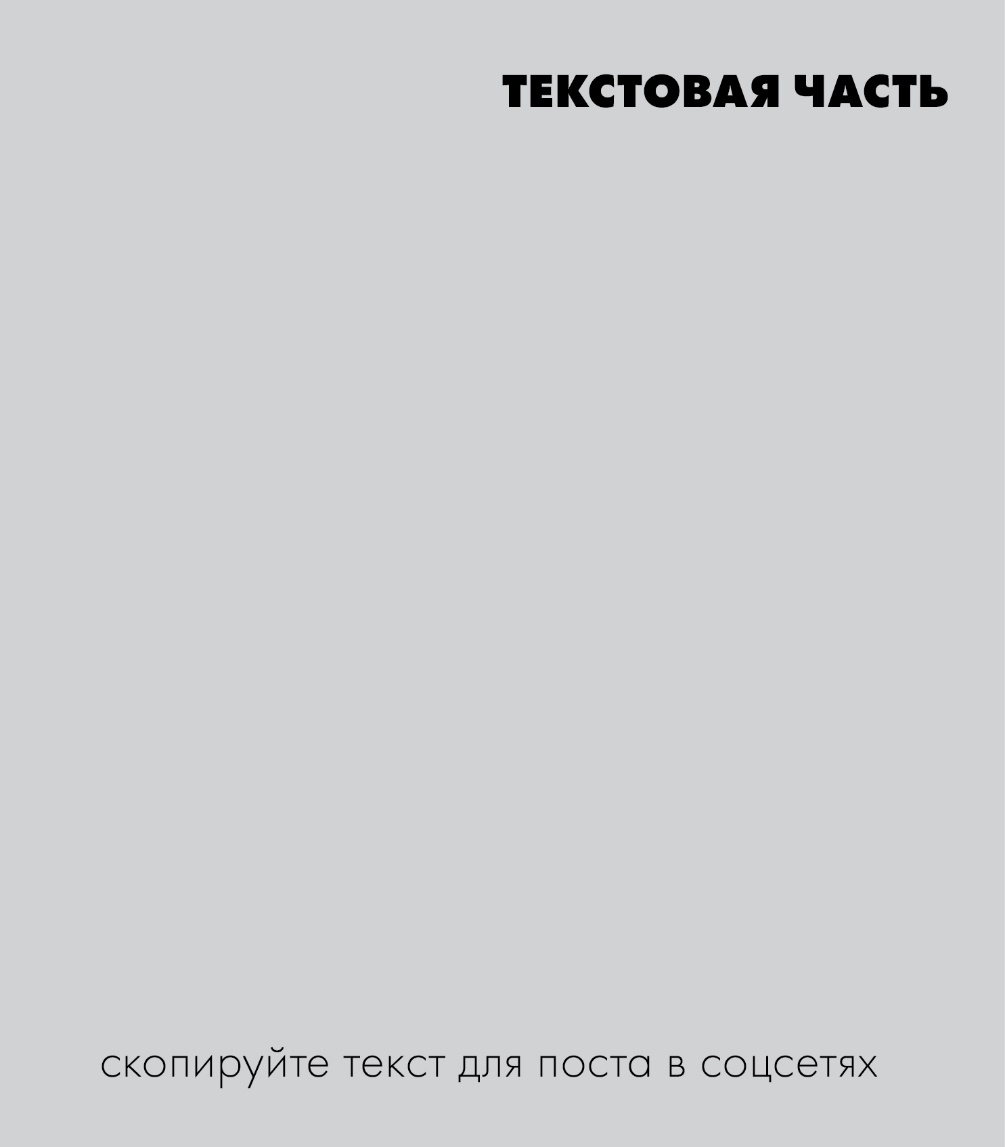 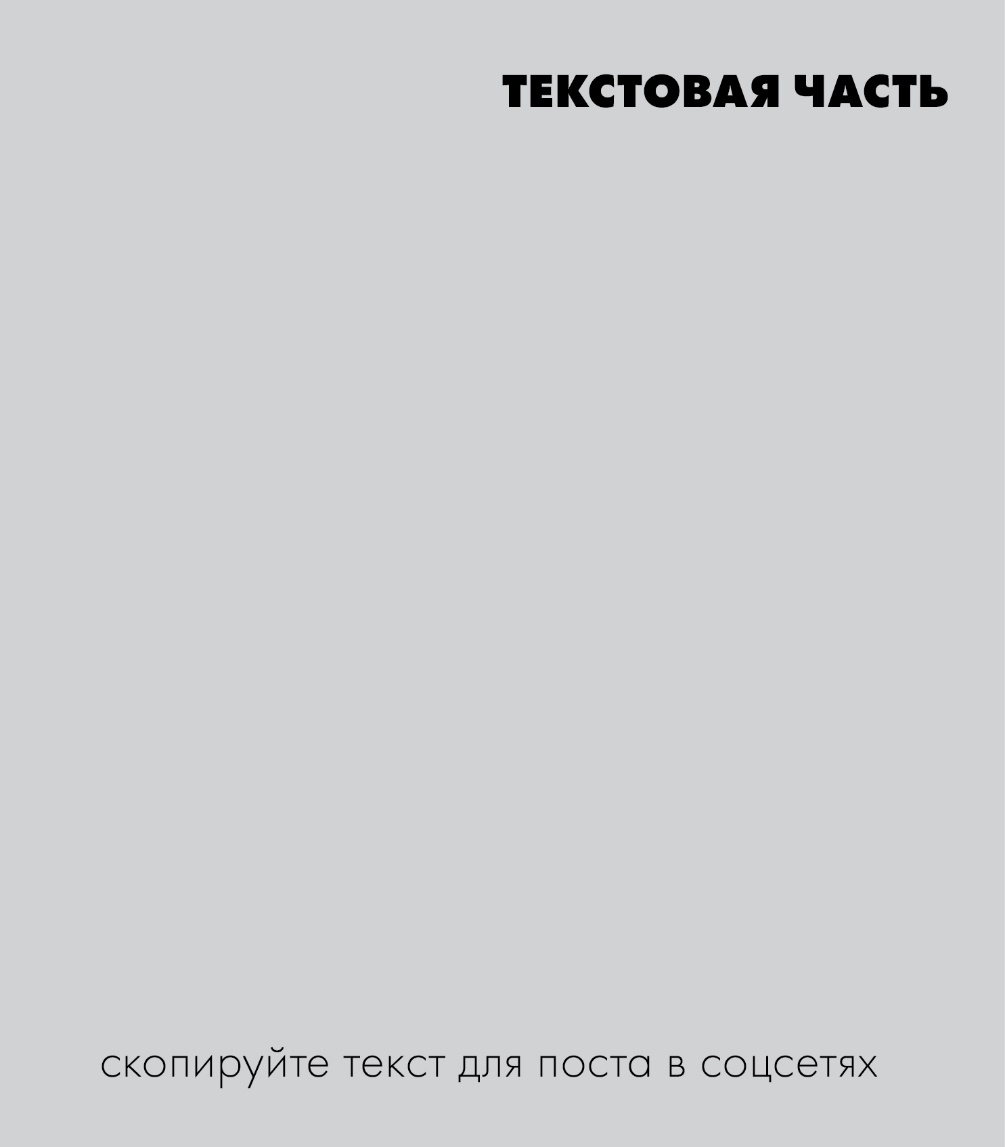 «Там будут очень интересные доклады, там будут представлены новинки компании. В частности, меня очень интересует направление биотех, это прорывная технология, это тренд мировой. И если партнеры хотят развиваться в компании Артлайф, если они хотя максимально использовать все инструменты, все возможности компании, надо быть на этой конференции, надо общаться с партнерами, которые уже эффективно работают в этой системе, надо становиться лучшими». 
Александр Часовской, партнёр компании в статусе Президент
Больше информации о конференции на сайте мероприятия http://artlifemed.ru/


#научно-практическая_конференция    #Артлайф_конференция    #медконференция_Артлайф
Всего месяц до начала VIII Научно-практической медицинской конференции «Артлайф» в Москве — нужно спешить с решением об участии, количество мест ограничено!
«Здесь партнеры подтверждают свое решение работать в этой компании, получив уникальные результаты применения продукта. Они видят возможности и динамику развития компании. Получая потрясающую информацию из выступлений специалистов, используют её для своей партнерской сети и для работы с клиентской базой. Это дает возможность самообразовываться, самомотивироваться и развиваться как личность».
Марина Сафонова,  Партнер компании «Артлайф» в статусе Президент, Воронеж
Больше информации о конференции на сайте мероприятия http://artlifemed.ru/

#научно-практическая_конференция    #Артлайф_конференция    #медконференция_Артлайф
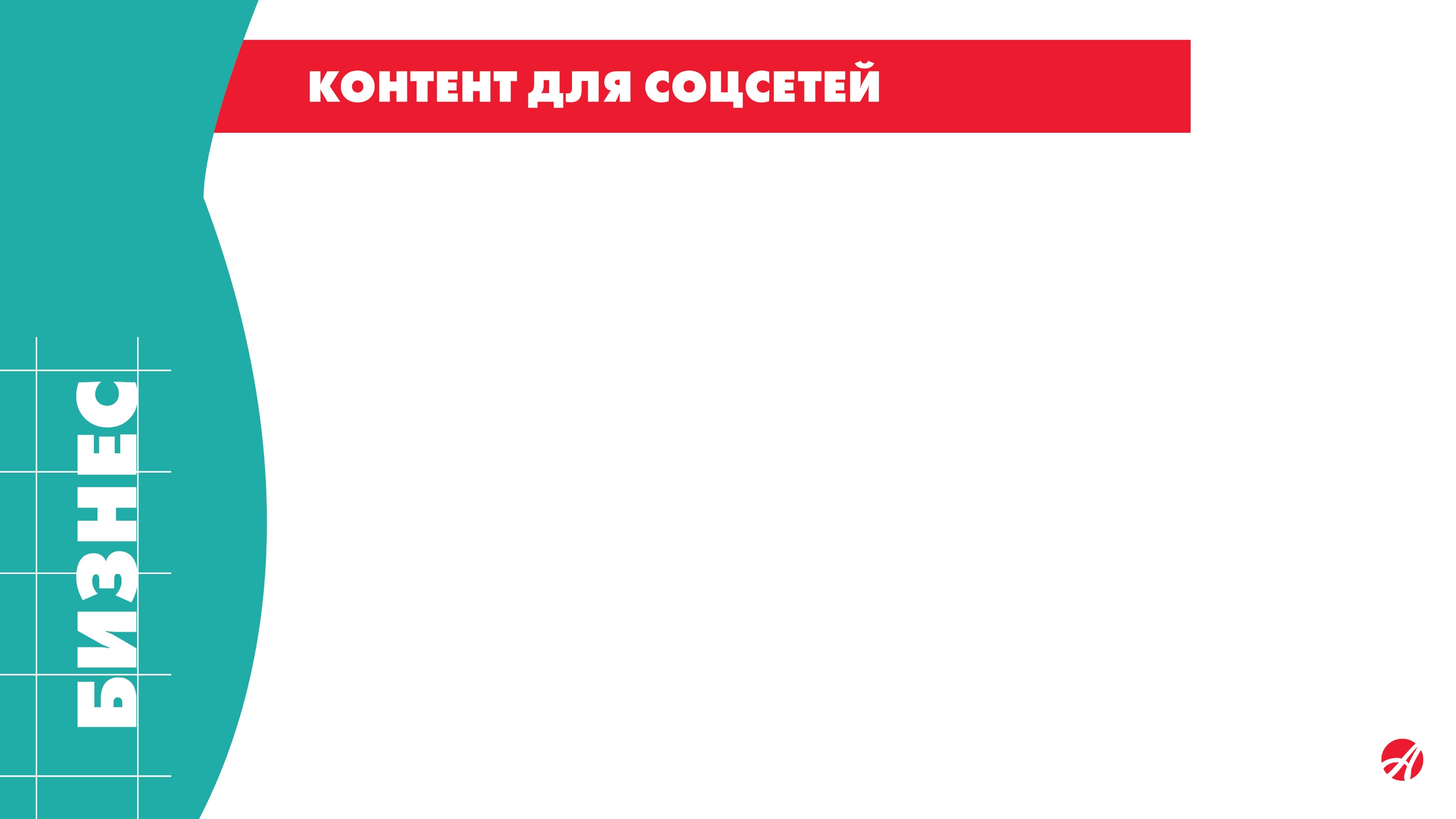 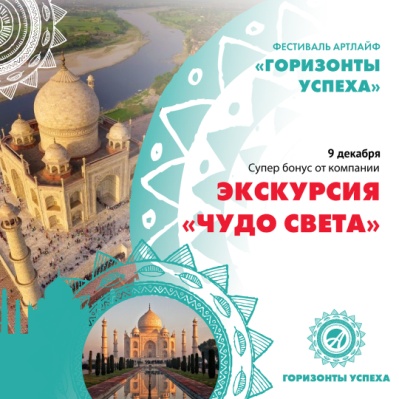 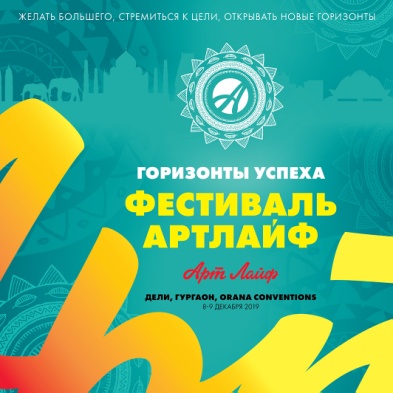 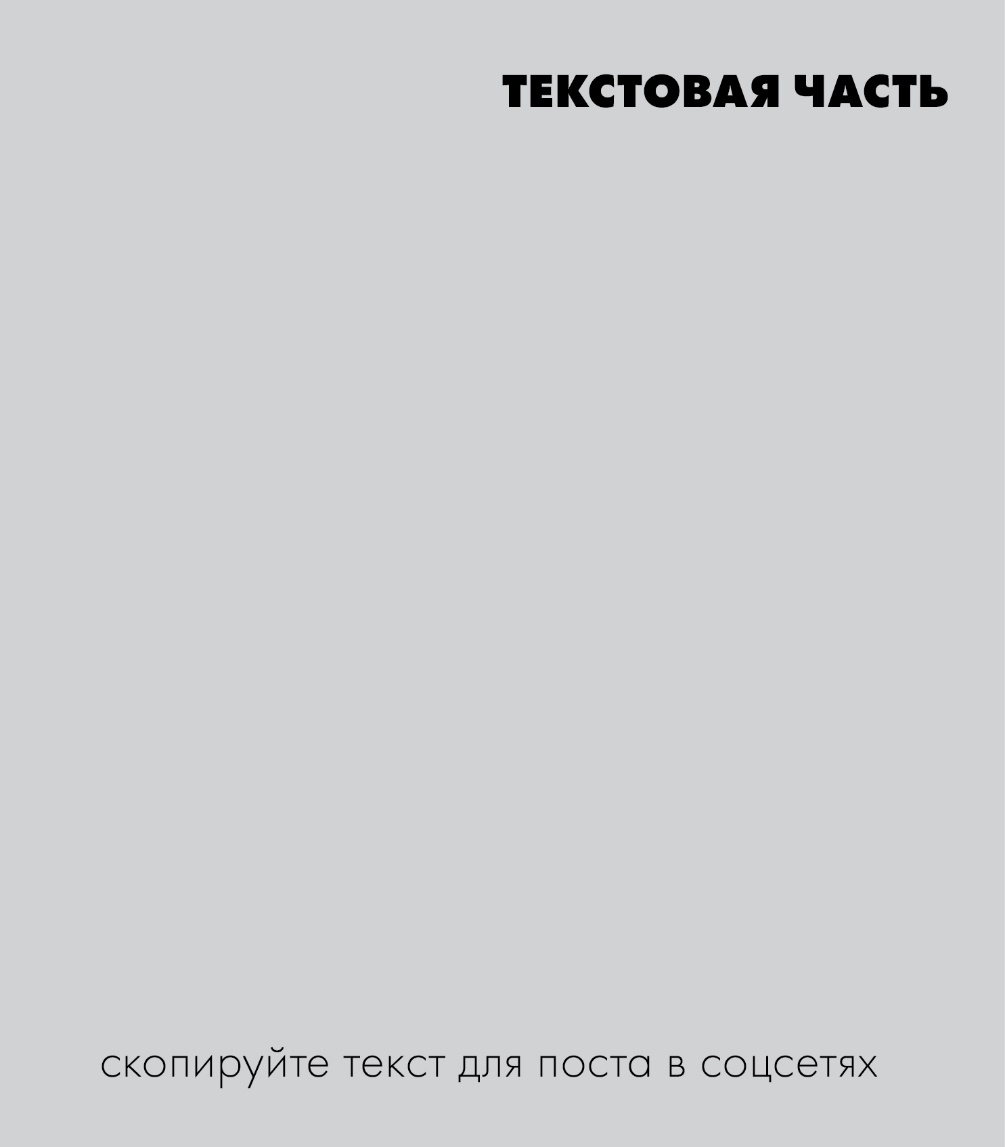 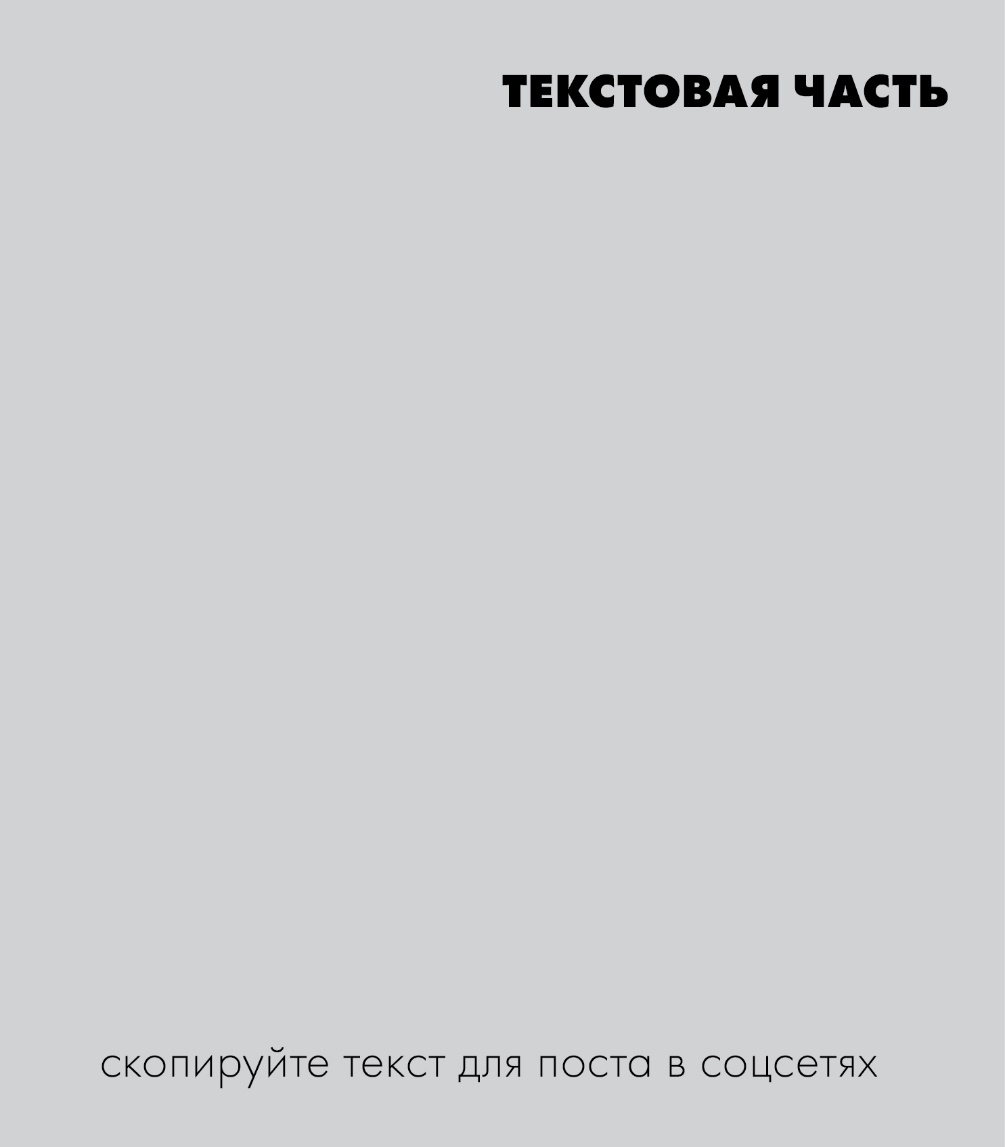 Совсем скоро нам предстоит пережить Главное Событие Года — Фестиваль  «Горизонты успеха» в Дели! 
Особняком среди его грандиозных мероприятий стоит экскурсия «Чудо света» — поездка в великолепный  Тадж-Махал! Над строительством этого архитектурного шедевра трудилось более 22 000 мастеров, а для транспортировки материалов использовалось более тысячи слонов. Инкрустированный 28 видами драгоценных и полудрагоценных камней мрамор при ярком дневном свете выглядит белым, на заре розовым, а в лунную ночь — серебристым. Все гости Фестиваля увидят одно из чудес света, «Корону дворцов».  Ещё есть возможность стать участником Фестиваля, подав заявку на сайте artlifest.ru!

#горизонты_успеха   #фестиваль_артлайф    #тадж_махал
Фестиваль «Горизонты успеха» собирает партнёров Артлайф в Индии. 
Расписание фестивальных дней предельно насыщено событиями:
7 декабря — Экскурсия «Краски Индии»
8 декабря — торжественный день Фестиваля
вечер 8 декабря – Мэджик раут  «Декабрь open air»
9 декабря — Экскурсия в Тадж Махал «Чудо света»
Уже меньше трёх месяцев отделяет нас от Главного События Года — но ещё можно принять решение об участии в нём. Подать заявку также можно на сайте Фестиваля artlifest.ru. Спешите: количество мест ограничено!

#горизонты_успеха   #фестиваль_артлайф
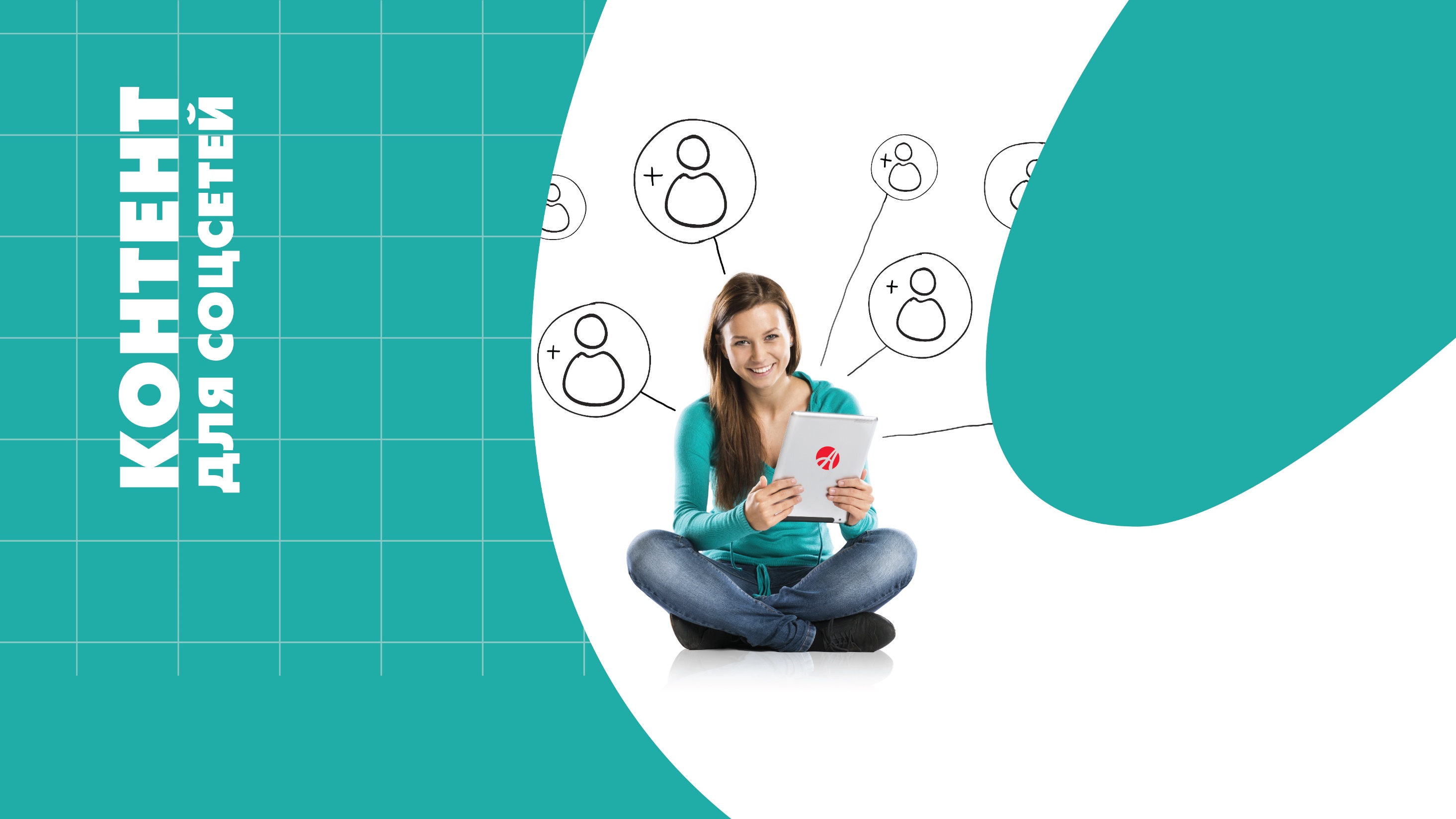